讓我做你的眼睛
五年五班  程可珍
[Speaker Notes: 孩子們上課囉   誰發現了  今天的教室哪裡不一樣   是的  今天很開心   有許多老師跟我們一起上課   請大家轉身跟老師們揮揮手打聲招呼
好今天我們要一起看這一課   讓我做你的眼睛  誰能告訴老師 在預習後  有沒有人要說說看   你喜不喜歡這一課  有哪個地方你覺得喜歡   或是讓你覺的感動  當我們讀完一篇文章  會有感動  也會有喜歡或不喜歡 除了感動和喜不喜歡      我們還會檢查自己有沒有讀懂

這一課讀起來容易懂嗎 好 大部分的同學都說讀懂了  懂 這件事  似乎不容易說清楚]
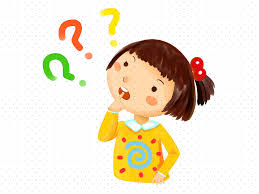 我們怎麼知道自己讀懂了?
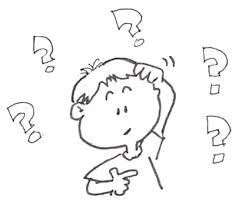 [Speaker Notes: 如果覺得有讀懂  誰能告訴老師   你怎麼知道自己讀懂了   過去  你學過哪些方法  可以讓你知道讀懂了      (學生應該會卡住)  六何法 (說重點) 六何法是一個好方法  請說說看你如何用六何法幫助自己檢查讀懂沒 (六何法……)  
對   如果用六何法   應該可以說得出來有哪些主角  在什麼地方   發生哪些事情

  
很好   那 有沒有其他方法可以知道自己有沒有讀懂   學生冒出六何法   就可以追問再告訴他們後續是什麼
我們自己想一想   如果有讀懂  不會只有六何法   文章裡除了有誰在什麼地方發生什麼事外  一定還有更多的訊息   比如說  我們可以找出事件裡 主角有什麼感受  或者這個文章想要告訴我們什麼樣的看法和觀念(引導孩子看到更高層次的理解)學生冒出一個方法  就要追問她如何使用   如何檢查]
這節課學什麼?
怎麼知道自己讀懂了?
有什麼方法檢查自己讀懂多少?
如果覺得不是很懂…
有什麼方法可以幫助自己能讀懂?
[Speaker Notes: 其實要檢查自己懂或不懂   不是那麼容易   如果我覺得有讀懂  那 有什麼方法可以檢查     確認自己讀懂多少?如果覺得不是很懂…
我們就要找方法     來幫助自己能讀懂?

 
今天這1堂課   有2個學習的重點   當我們閱讀完   要怎麼知道自己讀懂沒有     用什麼方法檢查自己讀懂多少?如果覺得不是很懂……
有什麼方法可以幫助自己能讀懂?]
讀懂了?
[Speaker Notes: 通常我們閱讀完後     如果覺得讀懂了     但又說不出讀懂了什麼 無法有條理的說出這篇文章的重點    或是    想要確實知道自己讀懂了沒   (我們可以如何確定自己閱讀的狀況)我們可以用方法  來檢查自己讀懂多少


好 閱讀完   如果我們覺得   恩   我有讀懂   我們一定要問自己 我現在懂了多少  需要用方法來檢查自己多少
我就會隨時挑戰自己  我可不可以讀得更深刻(就是後面要分意義段)]
問自己問題…
1.這個文章裡有哪些主角?
2.他們發生了哪些事情?
3.對這些事情，主角有什麼感受?
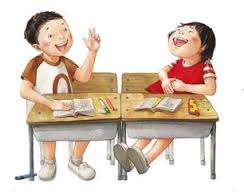 兩人討論時間
[Speaker Notes: 好  如果我們會用六何法  那我們好好來檢查一次  每個人應該都可以用六何法  來檢查自己懂多少   我們先做第一步   老師要邀請大家  如果有讀懂  我們要檢查自己懂多少  我們倆倆一組   互相說說看    說說這篇文章裡有哪些主角  他們發生哪些事   以及對這些事情  他們有什麼感受

這個方法就是     如果讀懂       應該可以說出  這篇文章裡有哪些主角  他們發生哪些事   以及對這些事情  他們有什麼感受
其實  我們自己想一想   如果有讀懂  不會只有六何法   文章裡除了有誰在什麼地方發生什麼事外  一定還有更多的訊息   比如說  我們可以找出事件裡 主角有什麼感受  或者這個文章想要告訴我們什麼樣的看法和觀念(引導孩子看到更高層次的理解)學生冒出一個方法  就要追問她如何使用   如何檢查]
說說想法
1.這個文章裡有哪些主角?
2.他們發生了哪些事情?
3.對這些事情，主角有什麼感受？
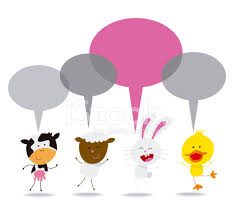 [Speaker Notes: 好   有沒有誰願意說說剛才聽到什麼或是你們討論了什麼   關於剛才的]
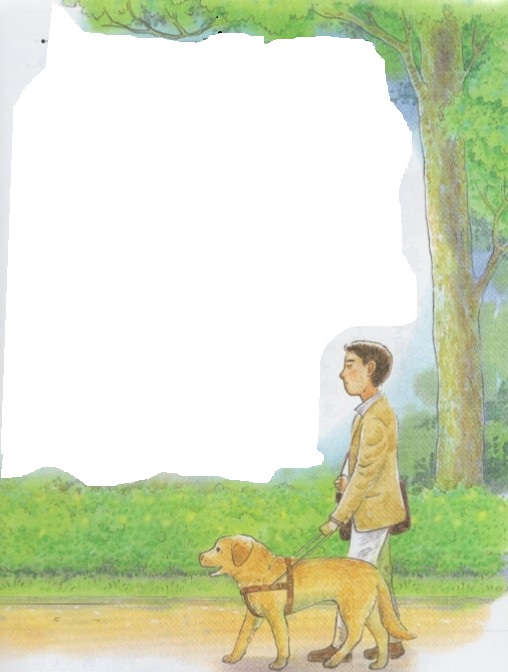 這是張國瑞和歐哈拉的故事…
[Speaker Notes: 很好  大家都能掌握住課文的重點  知道這是關於國瑞和歐哈拉的故事   也都能說出國瑞失明的原因
我們自己想一想   如果有讀懂  不會只有六何法   文章裡除了有誰在什麼地方發生什麼事外  一定還有更多的訊息   比如說  我們可以找出事件裡 主角有什麼感受]
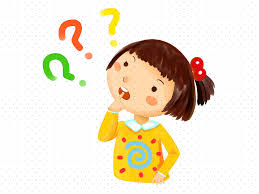 覺得不是很懂?
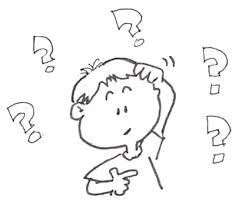 [Speaker Notes: 當我們試著說重點時  又會發現自己不是很懂  這時  我們要檢查]
是哪裡不懂?
[Speaker Notes: 是哪裡不懂    是因為生字太多  不懂嗎   恩   這一課沒有不懂的字詞]
是哪裡不懂?
[Speaker Notes: 還是因為課文太長   讓我們覺得不懂  不容易把長長的課文中   不容易抓住所有重要的訊息]
有一種方法
[Speaker Notes: 這時候   有一種方法  就是分意義段
為什麼要用找意義段的方法呢    
其實  分意義段   可以讓我們把很長的文章  把自然段意義相同的併在一起  這時候就不會覺得 每一段都是在說不同的事  無法想清楚說了什麼   也會比較容易找出作者在長長的課文中說了哪些事]
用意義段幫我們讀得更深刻
小組討論
自行操作
1.請安靜讀課文，每一段說了什麼。
2.用直線切分意義相近的自然段。
1.清楚說出自己的分法和原因。
2.想想別人和自己不同的地方，是否需要調整。
3.拿段落貼紙到黑板上來貼組員的分法。

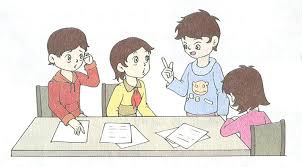 小組討論時間
[Speaker Notes: 現在   我們一起來練習   如何找自然段
我們來找出意義段       把意義相近的自然段併成意義段        讓自己看出長長的課文  主要描述了哪些內容]
我們這樣想
[Speaker Notes: 最後   拿段落貼紙到黑板上來貼組裡的分法]
小組分享
[Speaker Notes: 邀請最差的一組報告   針對不一樣的地方報告
看完或聽完各組的想法   你們發現什麼   對   每一組會有不同的分法    其實   不管如何分   我想  你都會發現  長長的課文  不容易讀懂   分意義段的確會幫助我們掌握長篇文章裡   的主要情節


  第四段跟別斷獨立出來   事說明主僕關係  老師同意這樣的想法  這段似乎是額外說明事情  剛張國瑞和歐哈拉的感情好像沒有關係  可是又放在一起  這個說明一定是有關係的 (可預備下一節教學點   從冰冷得主僕進到護鄉親近到互相體諒)   這可以幫助我們理解的更身課嗎  一定可以  有幫助的    我們稍後再聊]
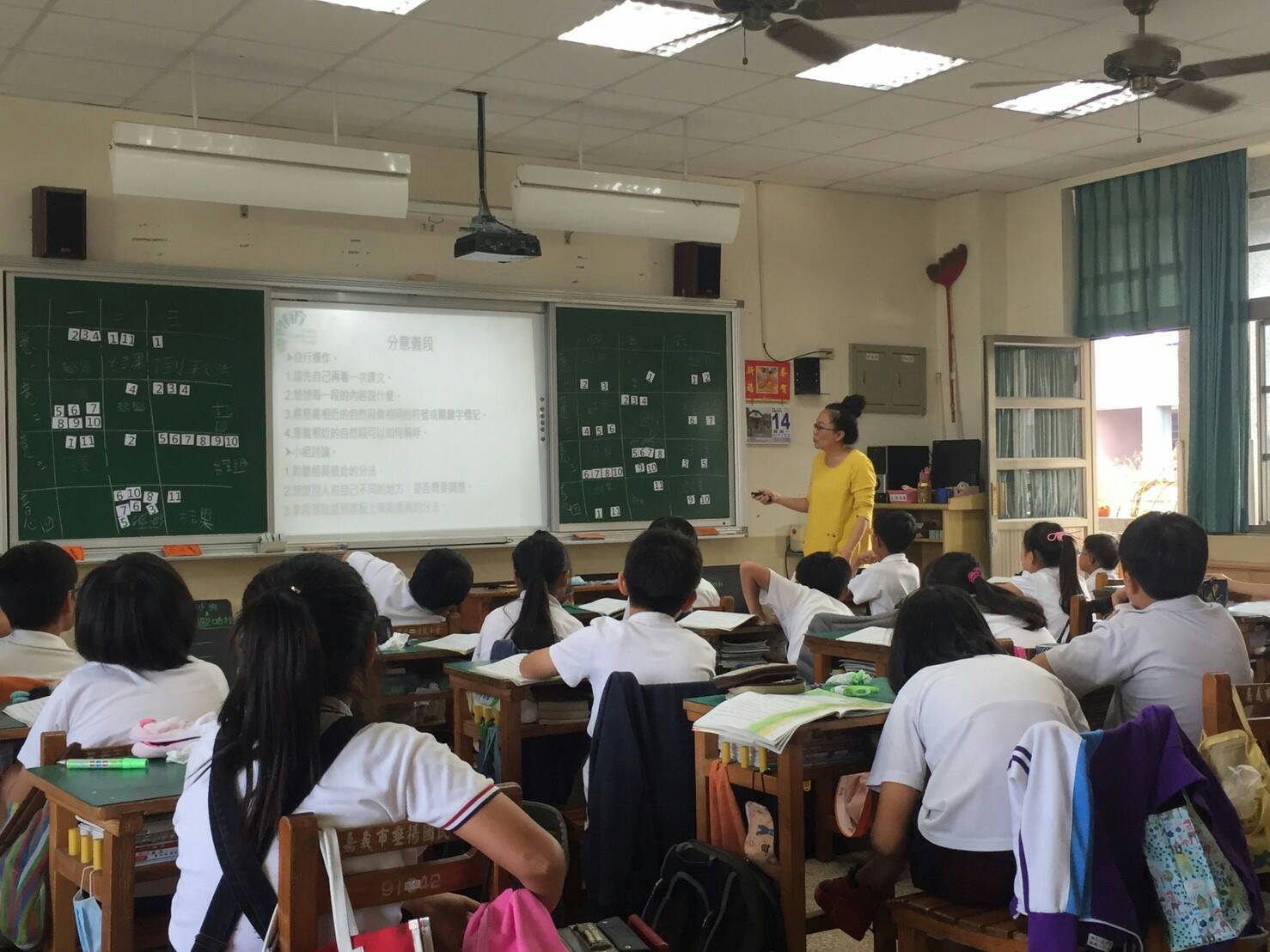 這一節
我讀懂沒？
讀懂了！
沒讀懂！
哪裡不懂？
懂多少！
找方法幫助理解
使用方法
有幫助嗎?
[Speaker Notes: 好  今天一開始  我們從喜不喜歡這篇文章  我們多學了一個方法   就是  如果我想要懂更多  我得用方法先檢查自己有沒有讀懂  如果我覺得沒有讀懂  我可以用哪些方法幫助自己


在下課前    誰能告訴老師   這一節我們做了什麼事    
當我們閱讀完   如果發現自己沒讀懂   就要找出自己哪裡不懂   用方法幫助自己讀懂    如果讀懂了   如果讀懂了   可以用六何法來檢查自己讀懂多少   也可以用分意義段的方法讓我們將很長的課文掌握得更好  讀出文章的重點]
用意義段說大意
分了意義段，對讀懂課文的幫助是什麼?
請在小組中再次把課文的重點說一說。
小組討論時間
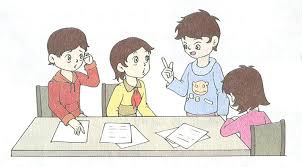 [Speaker Notes: 如果我們今天學了用意義段這個方法 就會發現   意義段有個很好的幫助  就是用意義段來說大意  現在  老師邀請大家用意意斷練習說大意(以後我們就知道  可以用意義段來說大意   沒時間第二節在做    或是  老師說)


現在分完意義段  是否覺得有比剛材只使用六何法   更能在長長的課文中找出作者敘述的重點      在分過意義段後  我們抓出了課文中作者描述的這些主要的內容  請大家在小組中分享  你是否能將課文的重點說得更完整  你可以看著黑板上小組的貼法 或是課本上的標記]
說說想法
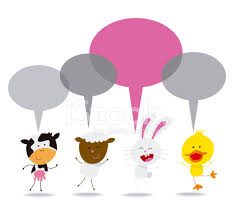 [Speaker Notes: 好   有沒有誰願意說說剛才聽到什麼或是你們討論了什麼   關於剛才的    我們用掌聲謝謝大家的分享]
這節課學什麼?
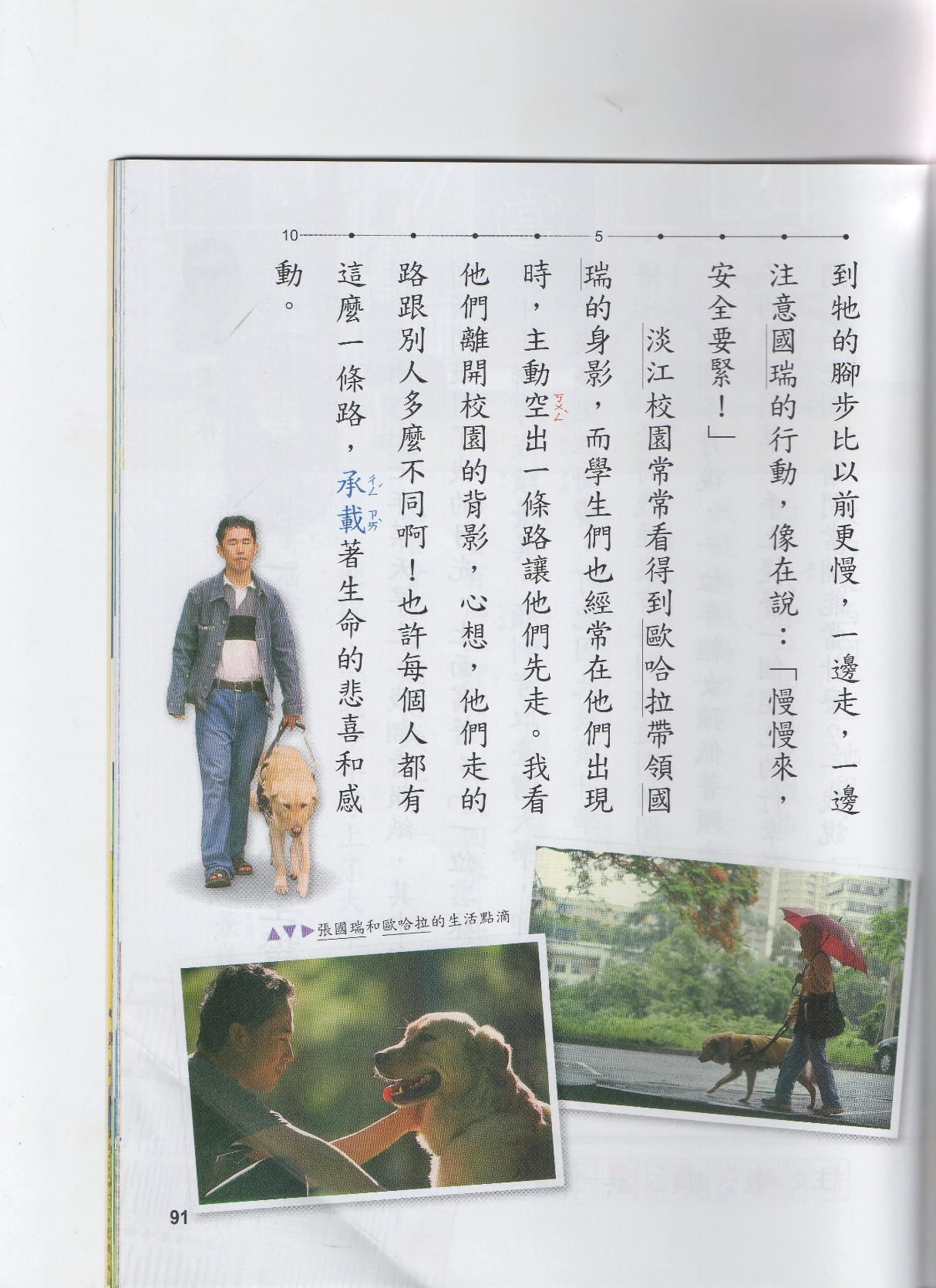 有什麼方法知道讀懂了?
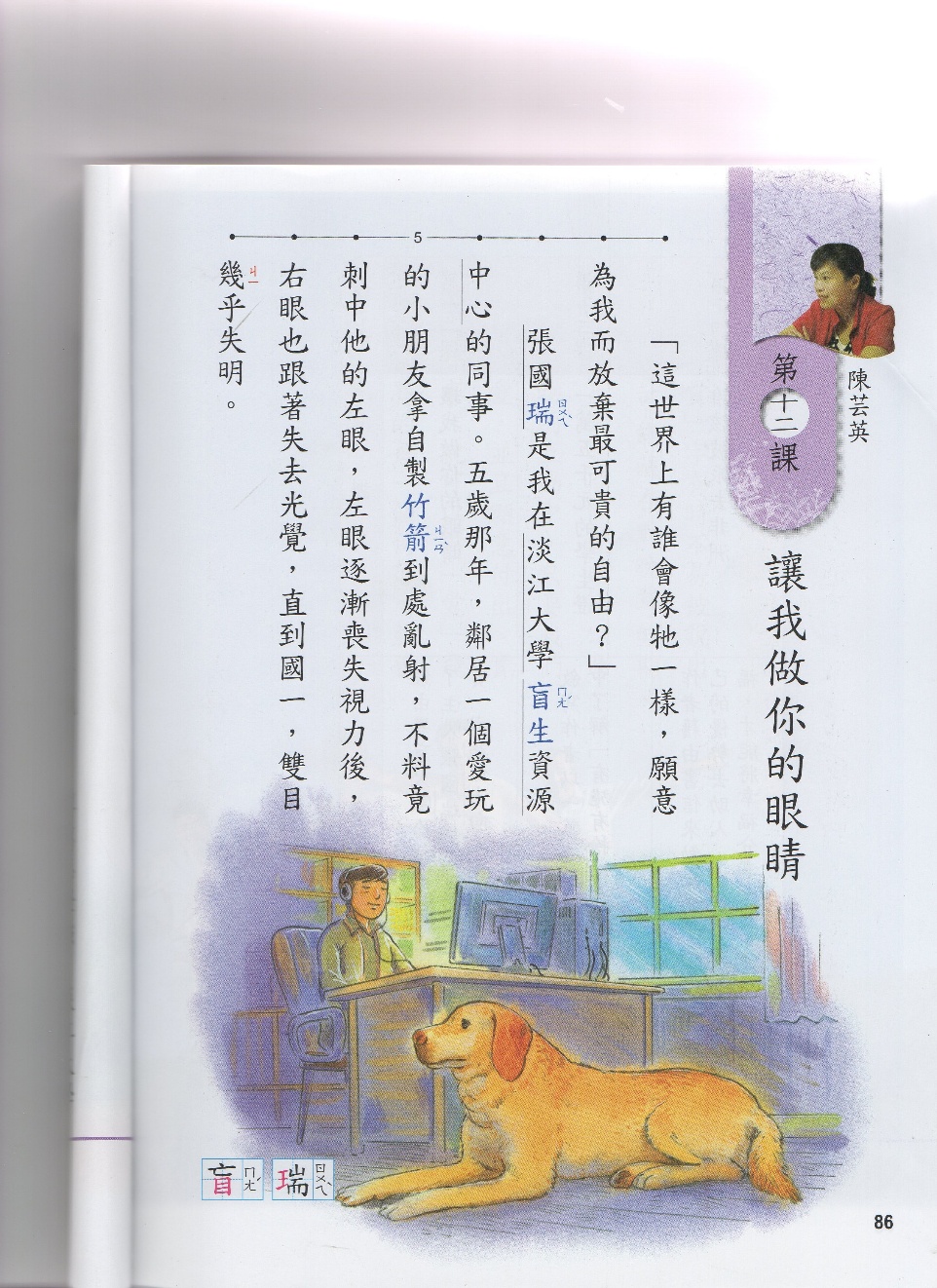 找方法幫助自己讀懂文章
為什麼作者用這樣的方法寫文章?
[Speaker Notes: 上一節   我們用方法之道自己讀懂   也找了方法幫助自己讀懂文章 誰還記的我們用的事什麼方法   對  是用分意義段的方法   有沒有人願意試著看著黑板的分法   用意義段說一下大意   
 這一節要學另一種方法  就是讀文章完除了要檢查有沒有懂  在用意義段說大意  文章裡除了有主角 發生什麼是  有大意外 還有作者更深入的感動  如果我們想要看出更多的感動  還有一個好方法  那就是找出作者用什麼樣的方式來呈現他的文章]
整理意義段
讓我做你的眼睛
作者的感動
國瑞與歐哈啦相遇
互動過程
主僕關係
淡江學生主動讓路。
作者感到國瑞與歐哈拉
走的路跟別人不同！彼此
承載著生命的悲喜和感動。
歐哈拉主動鑽進導盲鞍。
國瑞被歐哈拉感動。
歐哈拉不肯外出大小便。
歐哈拉決定憋尿。
歐哈拉虛晃一圈不喝水。
歐哈拉腳步比以前更慢。
國瑞失明原因。
國瑞的個性、成就。
歐哈拉出現，取代國瑞的稱號。
 「主僕」的關係是
僕人行動都受到限制，
等待主人下指令。‘
[Speaker Notes: 第2段說了哪些內容  國瑞失明的原因   第3 段呢  第三段說了國瑞的個性  成就  這裡有個很特別的連接詞   誰發現了   對了  就是然而  出現然而  代表什麼
   請想想這2段跟標題有什麼關係
接著來看自然段第5段起     這2段是鑽進項圈的描述    這2段描述了歐哈拉與國瑞的互動   哪一段是誰說   引導學生找出國瑞說得證據   引號  我 跟標題有什麼關係
這2段事關於颱風來 歐哈拉憋尿的事  也是作者先說完 再由國瑞說一次   這2段跟標題有什麼關係
這2段都由作者敘述       這2段跟標題有什麼關係]
第二、三節
[Speaker Notes: 上課囉  今天我們要上這一課  讓我做你的眼睛  誰能告訴老師 在預習後  你覺得這一課難不難 標了幾顆星  如果覺得難  誰能告訴老師  這課讀起來 和別課哪裡不同
長度……]
讓我做你的眼睛
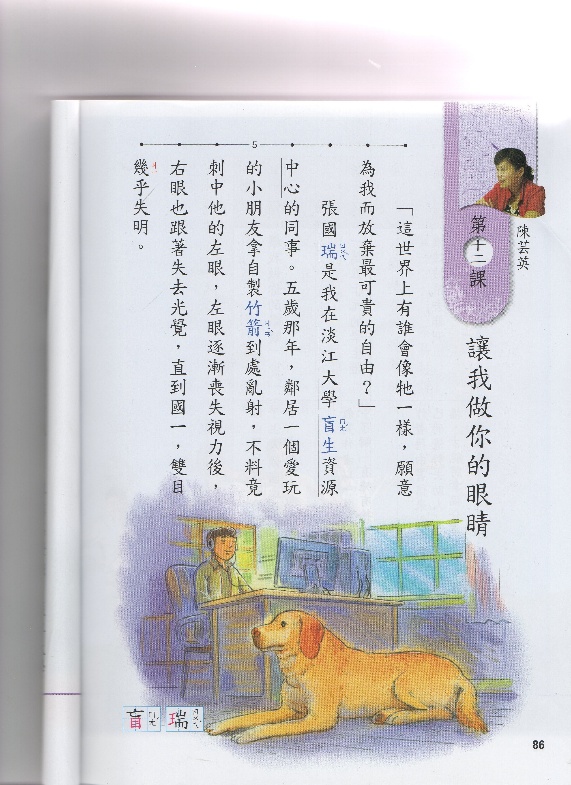 張國瑞
歐哈拉
[Speaker Notes: 聽了大家的想法  我們先來看一下本課的標題   讓我做你的眼睛
在預習後 誰能告訴老師  課文標題中的我是指誰  如果我是歐哈拉  那標題中的你是誰呢   很好  大家清楚的抓到課文中的主角]
連結線索：關於課文中的「我」
「這世界上有誰會像牠一樣，願意為我而放棄最可貴的自由？」
「我」是誰？
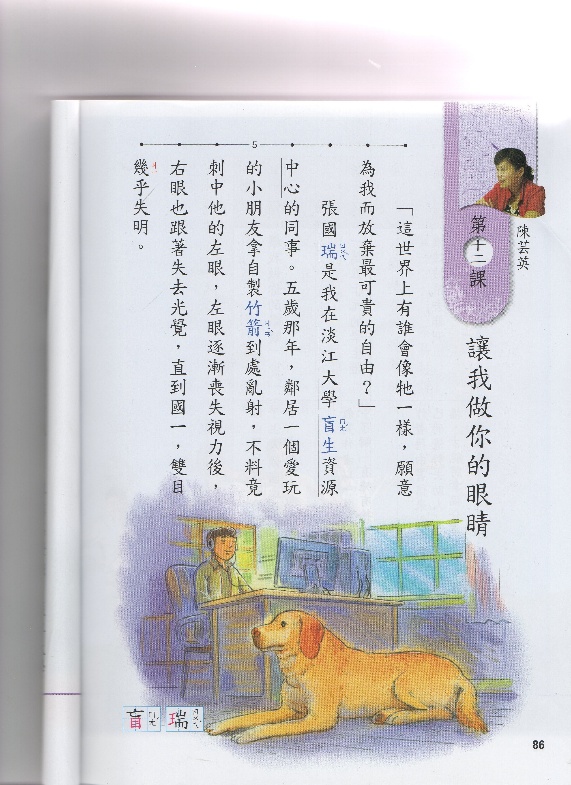 [Speaker Notes: 現在   讓我們一起來讀第一段   這一段裡的我是指誰]
連結線索：關於課文中的「我」
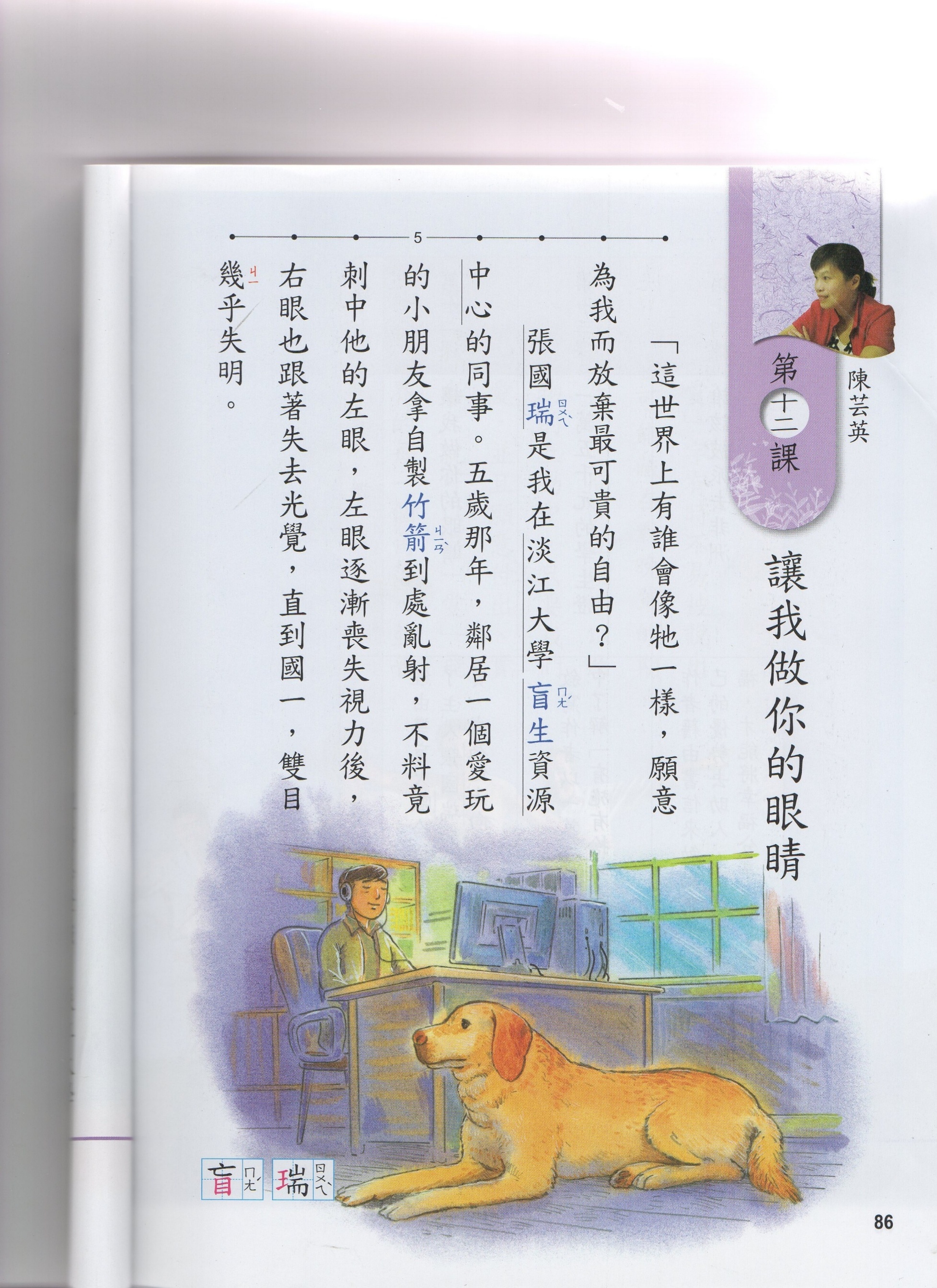 張國瑞是我在淡江大學 盲生資源中心的同事。五歲那年，鄰居一個愛玩的小朋友拿自製竹箭到處亂射，不料竟刺中他的左眼，左眼逐漸喪失視力後，右眼也跟著失去光覺，直到國一，雙目幾乎失明。
[Speaker Notes: 接著看第二段 請念這一句  張國瑞是我在淡江大學 盲生資源中心的同事。 這一段的我是指誰呢  沒錯  這裡的我是陳芸英]
不知不覺中的轉換
「這世界上有誰會像牠一樣，願意為我而放棄最可貴的自由？」
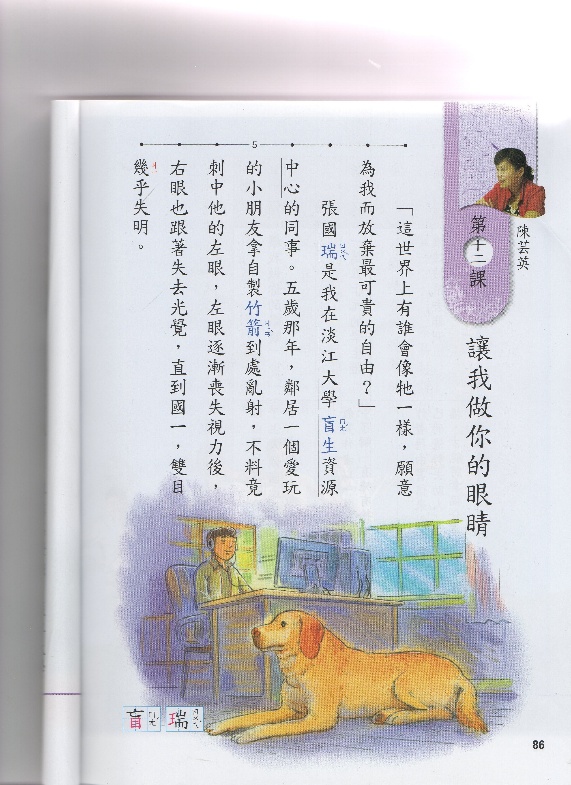 張國瑞是我在淡江大學 盲生資源中心的同事……
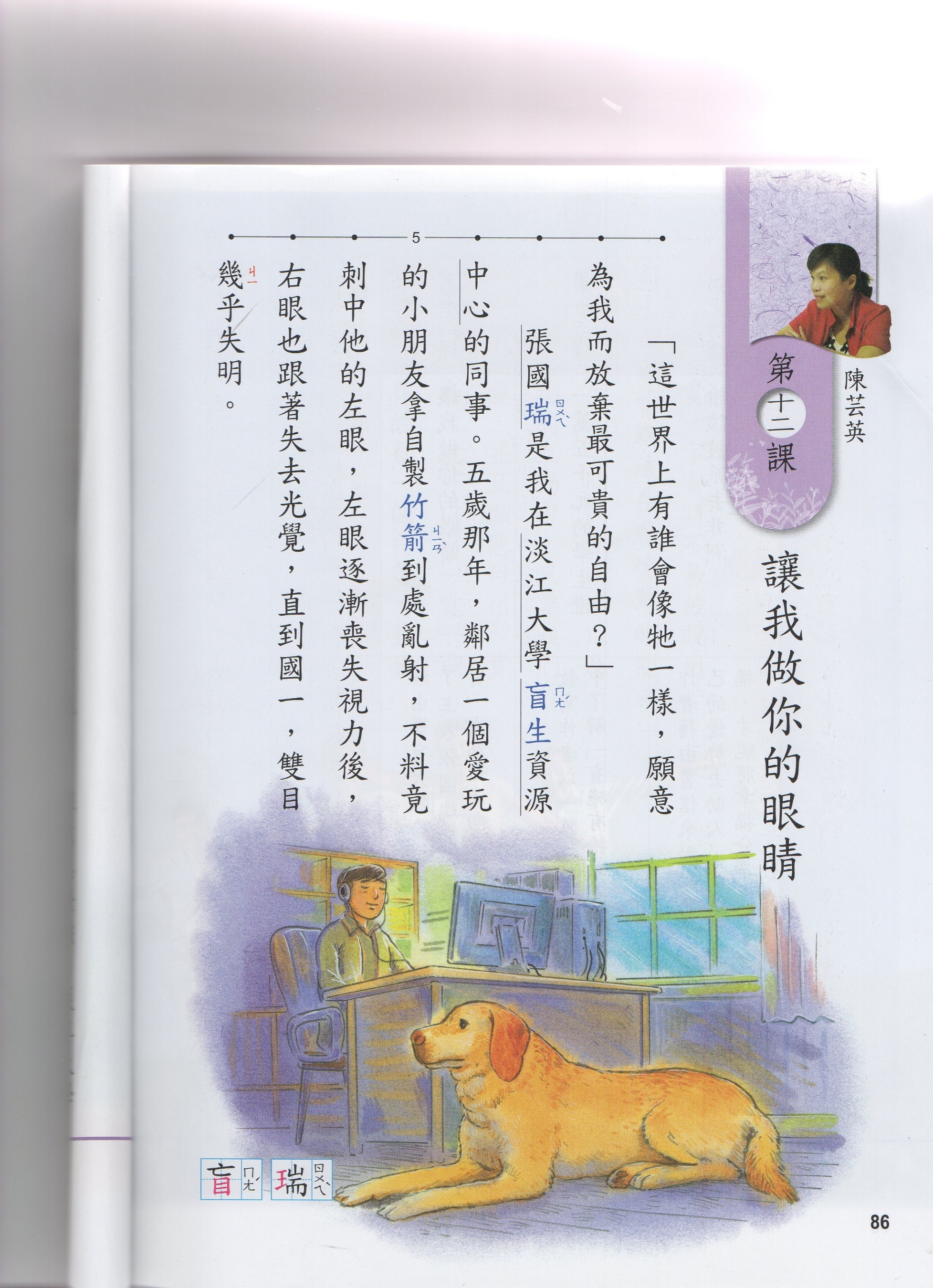 [Speaker Notes: 當老師在讀這一課時  發現這一課跟過去幾課都不一樣 除了課文長度有六面  閱讀需要花更多的時間外 在讀這篇課文時要更專注  因為 得不斷的在不同段落裡思考  段落中的我是誰  現在是誰在說話
就像第一段裡  說話的是張國瑞   而第二段 就變成是作者陳芸英來介紹張國瑞  這樣的「我」在段落裡 不斷的轉換 就增加了閱讀的難度]
請找找自然段裡的我是誰？
小組討論時間
討論完請直接到黑板上來寫小組的答案。
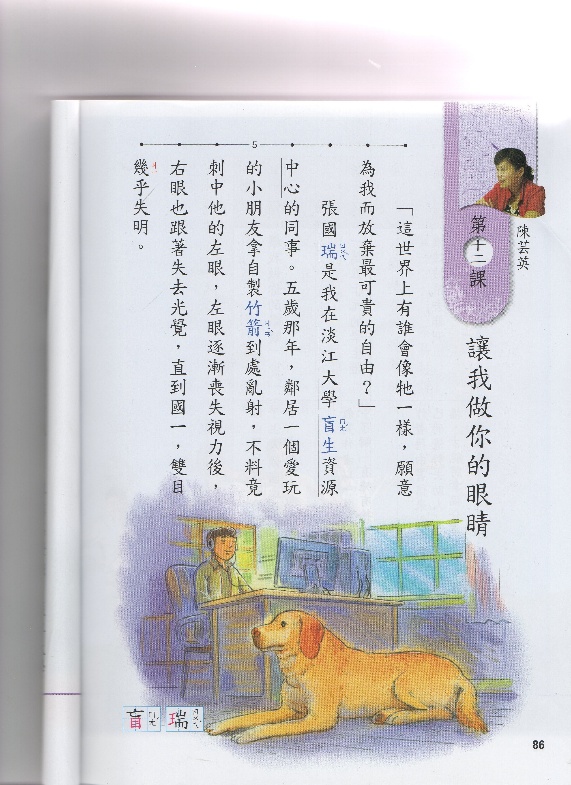 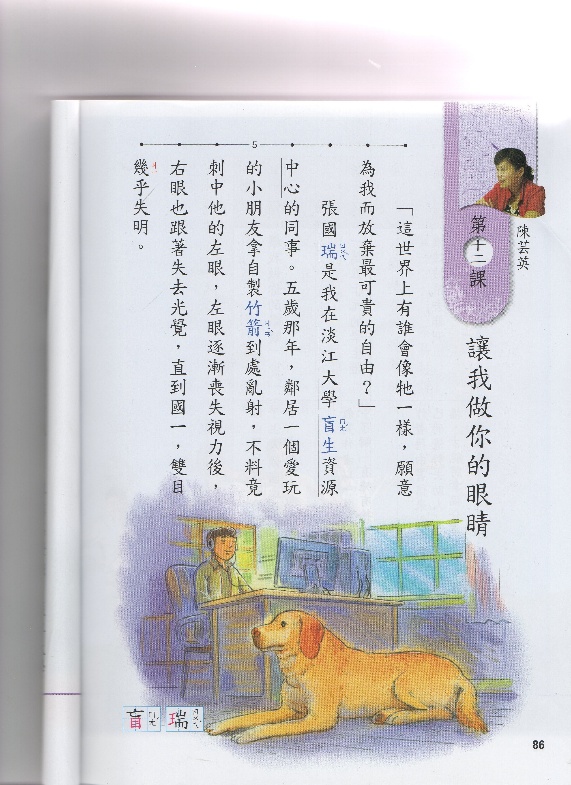 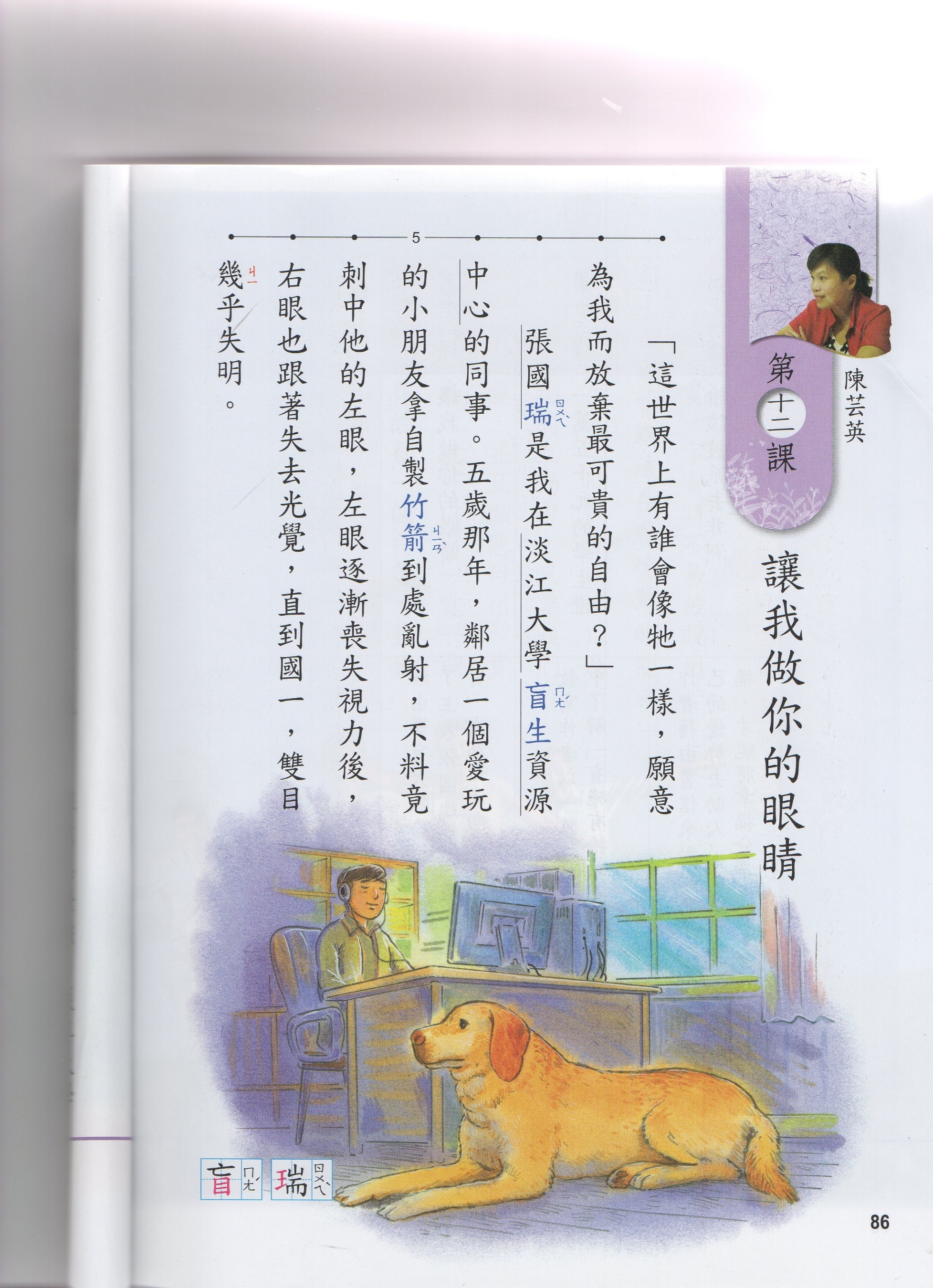 [Speaker Notes: 現在請大家一  起來找找 每個段落中的我是誰  是誰在說話    討論完請直接到黑板上來寫小組的答案。]
計時器
03:00
02:59
02:58
02:57
02:56
02:55
02:54
02:53
02:52
02:50
02:49
02:48
02:47
02:46
02:45
02:44
02:43
02:42
02:40
02:39
02:38
02:37
02:36
02:35
02:34
02:33
02:32
02:30
02:29
02:28
02:27
02:26
02:25
02:24
02:23
02:22
02:20
02:09
02:08
02:07
02:06
02:05
02:04
02:03
02:02
02:00
00:59
00:58
00:57
00:56
00:55
00:54
00:53
00:52
00:50
00:49
00:48
00:47
00:46
00:45
00:44
00:43
00:42
00:40
00:39
00:38
00:37
00:36
00:35
00:34
00:33
00:32
00:30
00:29
00:28
00:27
00:26
00:25
00:24
00:23
00:22
00:20
00:09
00:08
00:07
00:06
00:05
00:04
00:03
00:02
00:00
02:51
02:41
02:31
02:21
02:19
02:18
02:17
02:16
02:15
02:14
02:13
02:12
02:10
02:01
01:59
01:58
01:57
01:56
01:55
01:54
01:53
01:52
01:50
01:49
01:48
01:47
01:46
01:45
01:44
01:43
01:42
01:40
01:39
01:38
01:37
01:36
01:35
01:34
01:33
01:32
01:30
01:29
01:28
01:27
01:26
01:25
01:24
01:23
01:22
01:20
01:09
01:08
01:07
01:06
01:05
01:04
01:03
01:02
01:00
00:51
00:41
00:31
00:21
00:19
00:18
00:17
00:16
00:15
00:14
00:13
00:12
00:10
00:01
02:11
01:51
01:41
01:31
01:21
01:19
01:18
01:17
01:16
01:15
01:14
01:13
01:12
01:10
01:01
00:11
01:11
請填寫段落
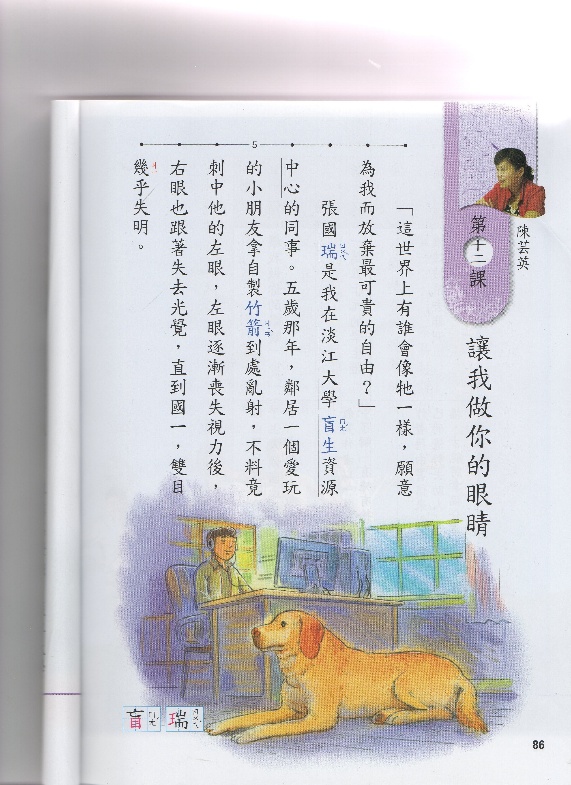 你發現什麼？
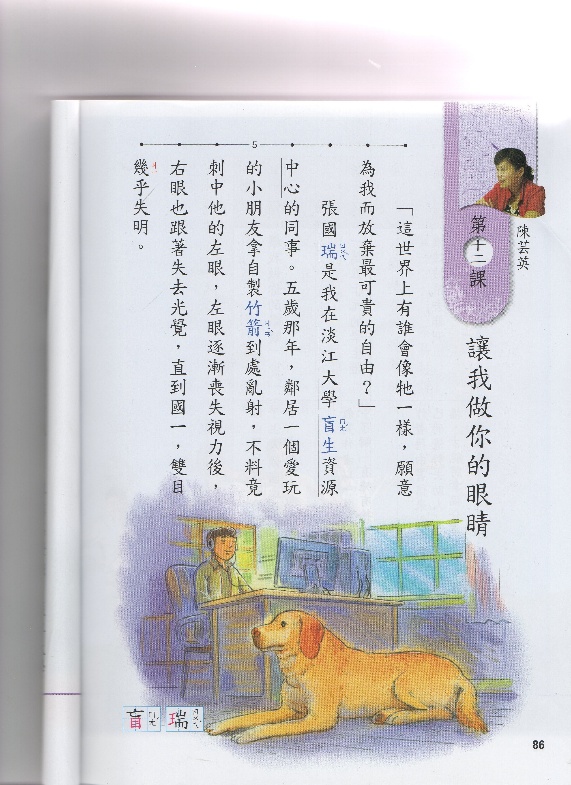 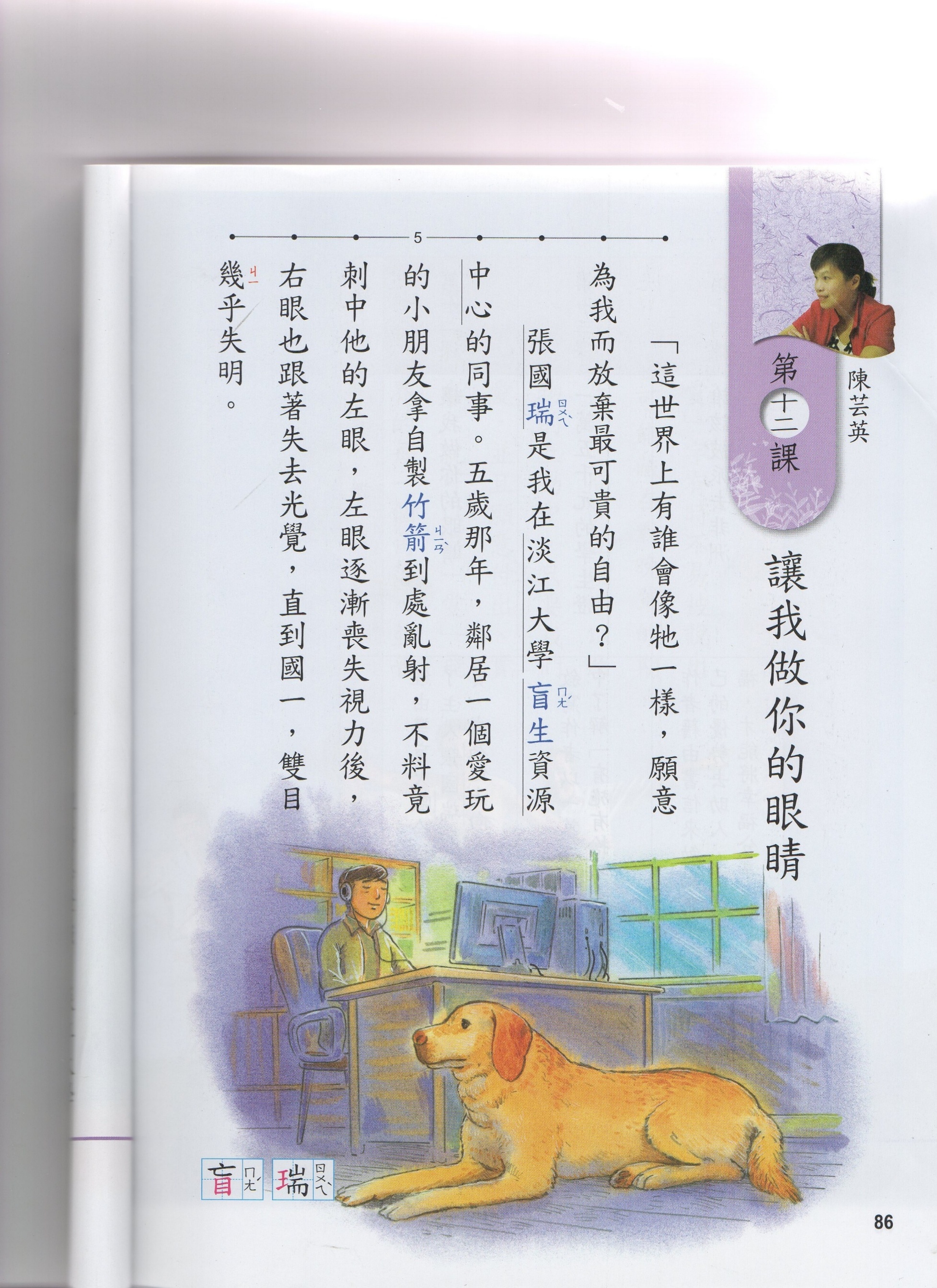 [Speaker Notes: 在每組填完答案後，請大家仔細觀察一下黑板上的表格，你發現什麼？ 課文中沒有一個我是歐哈拉]
敘述事件的人
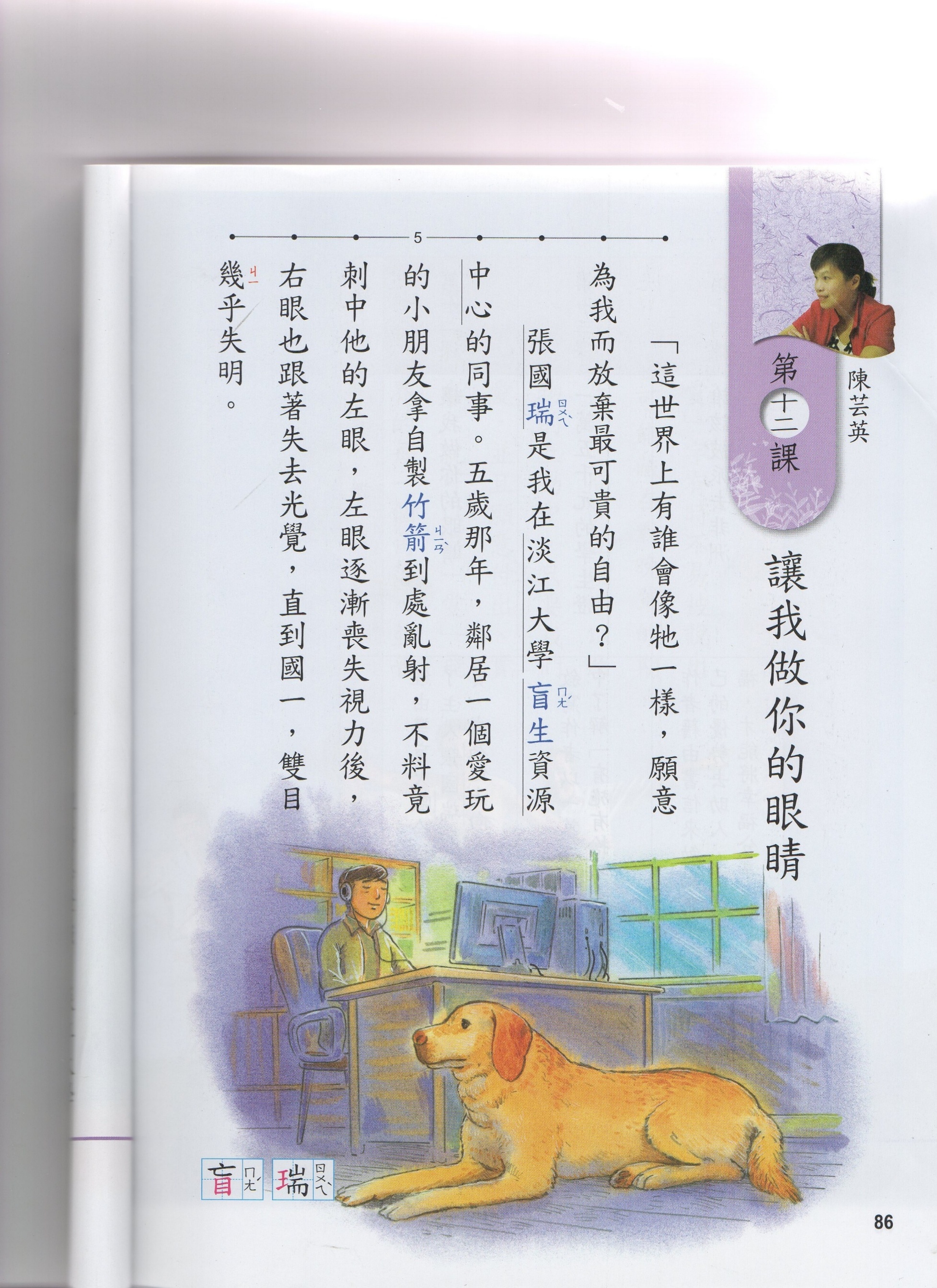 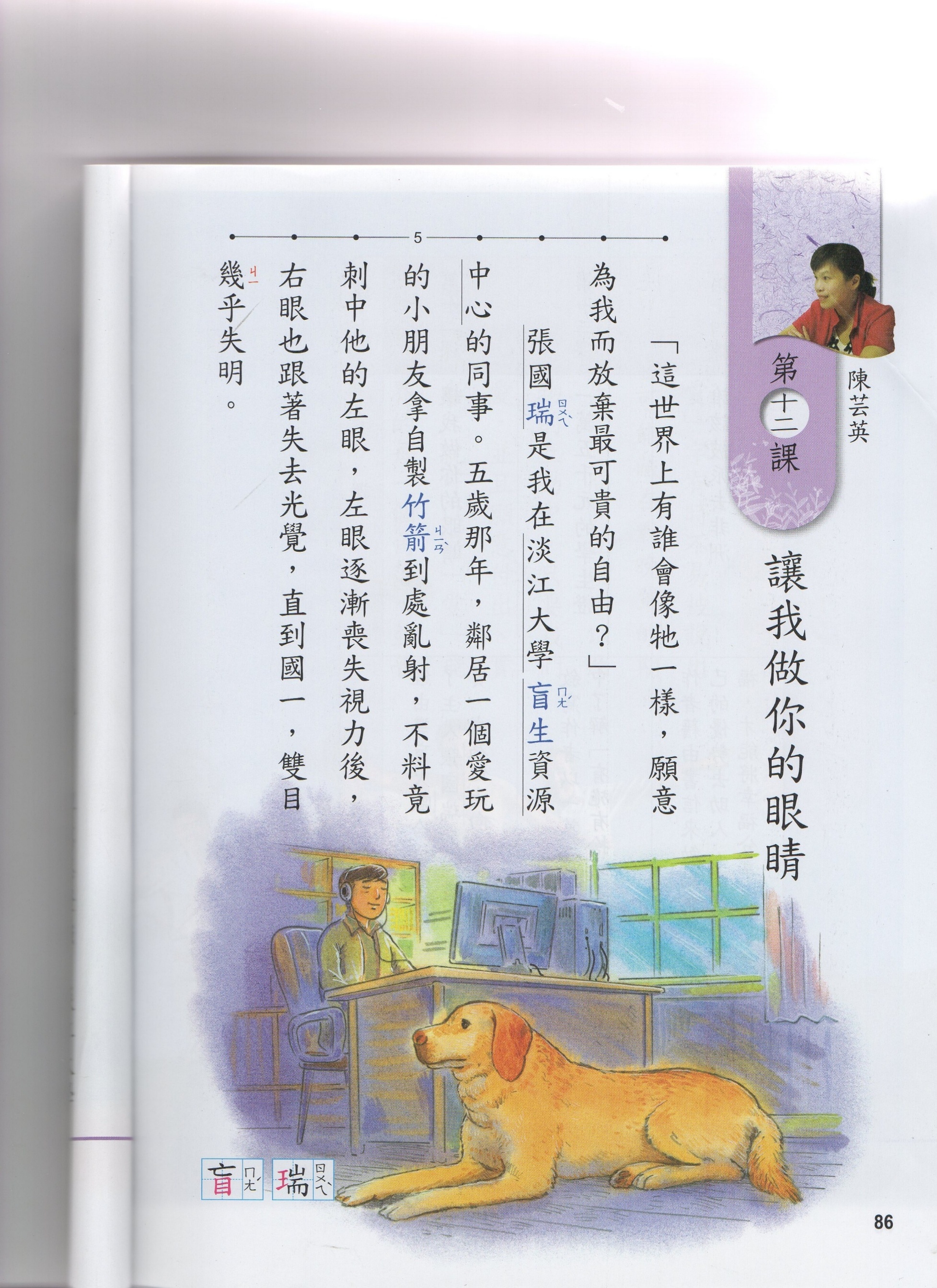 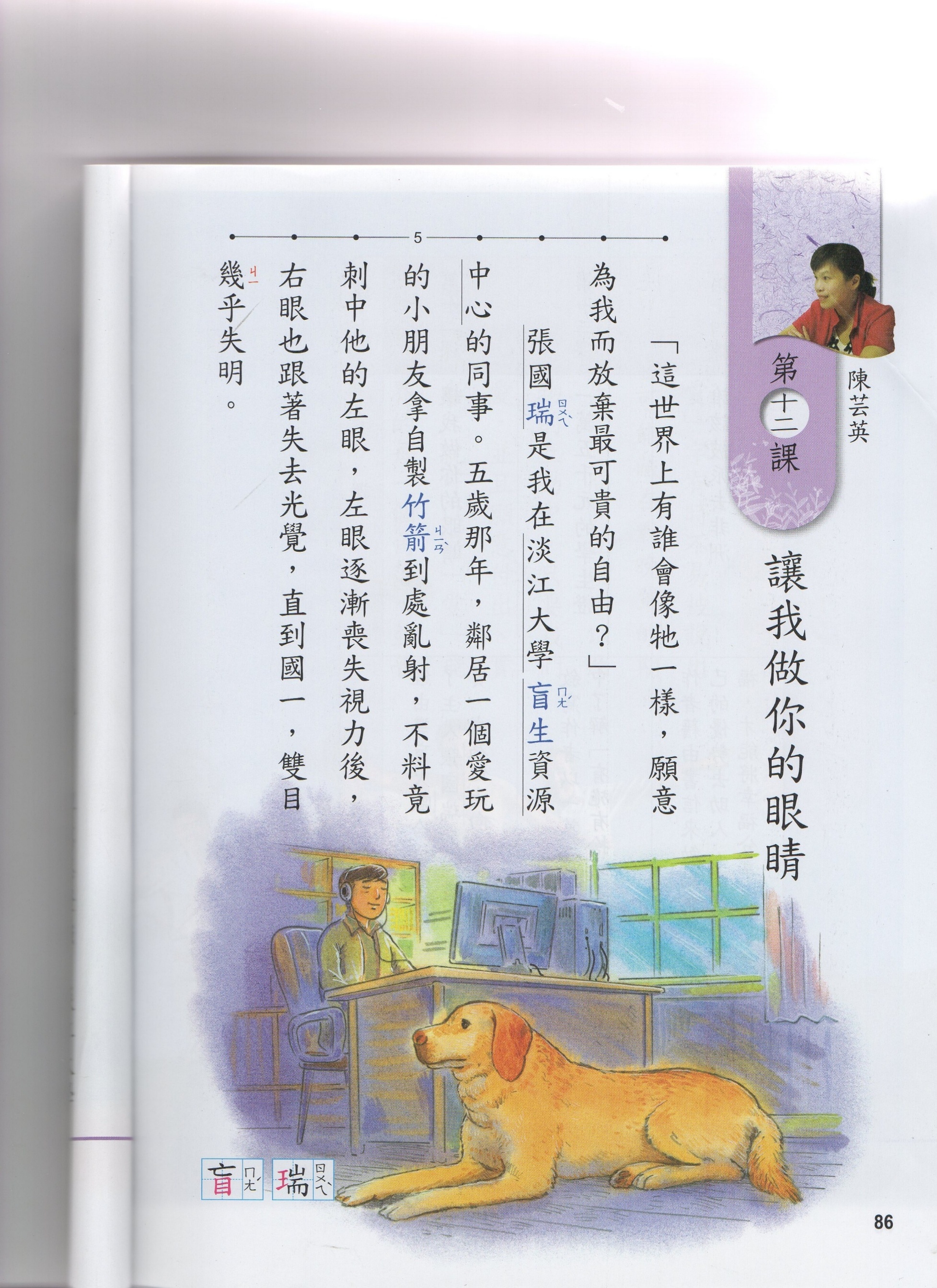 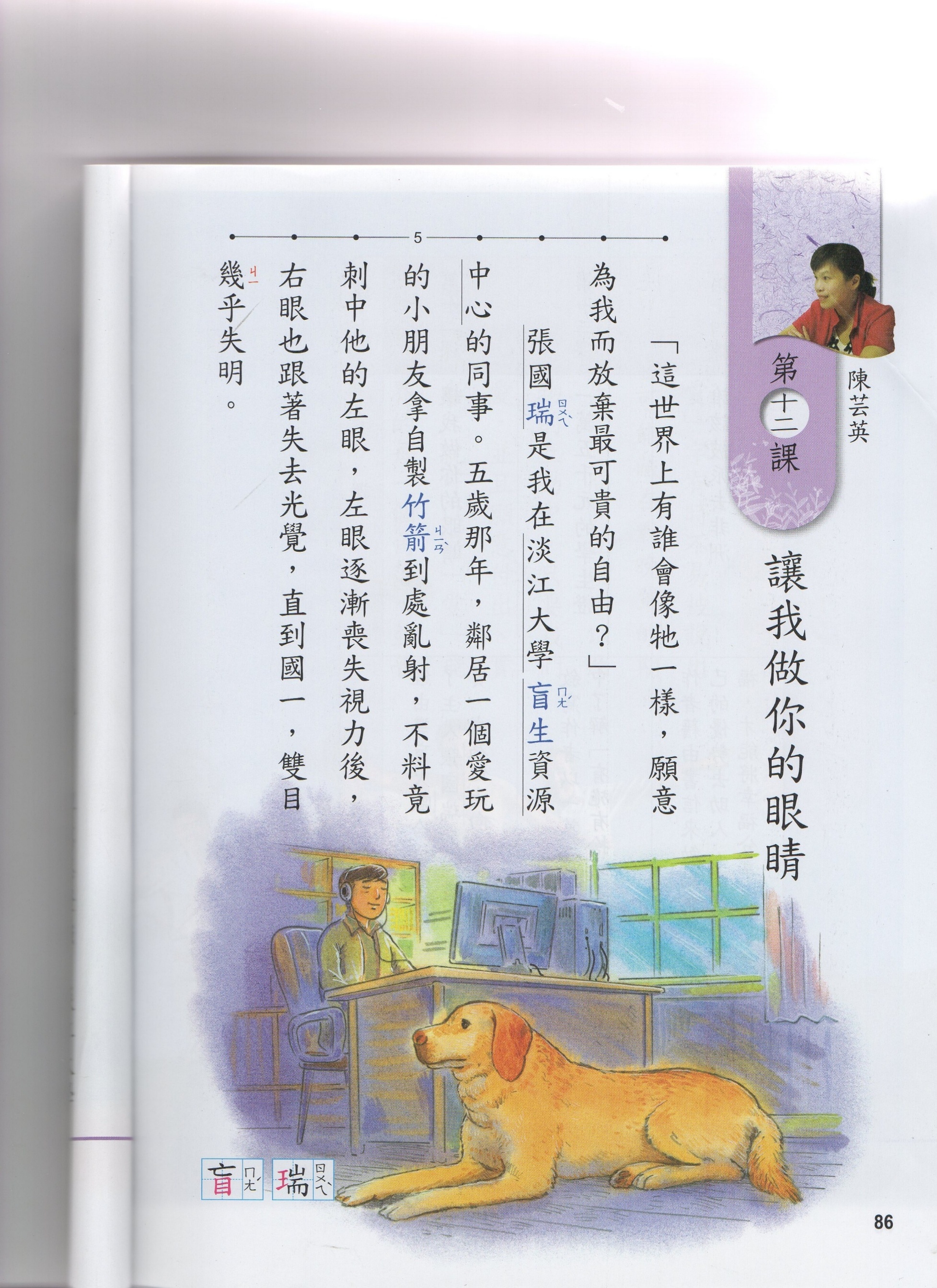 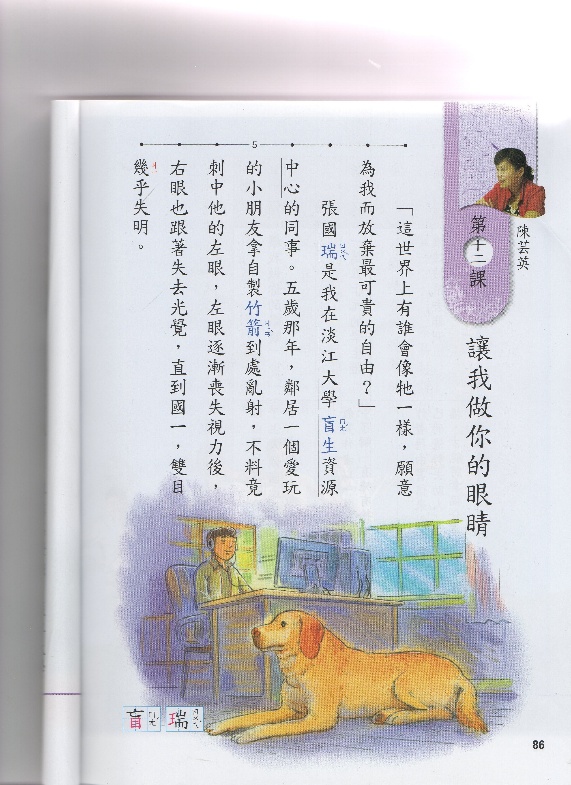 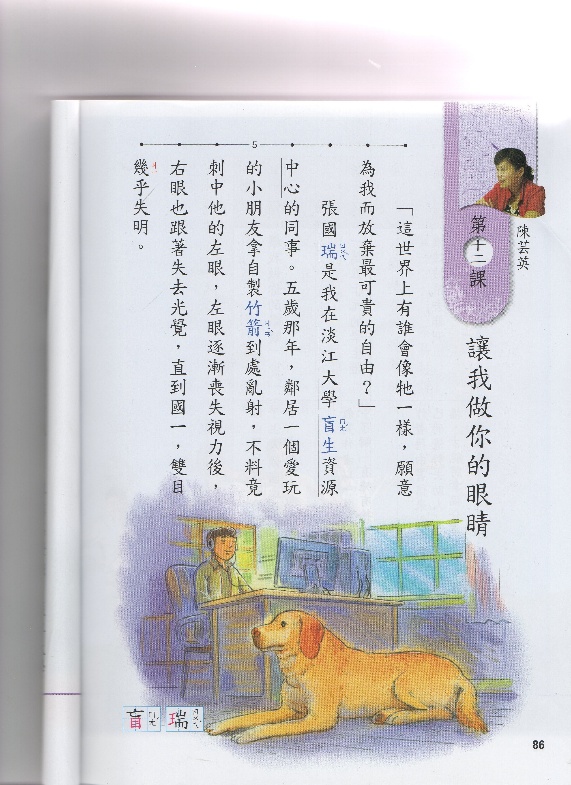 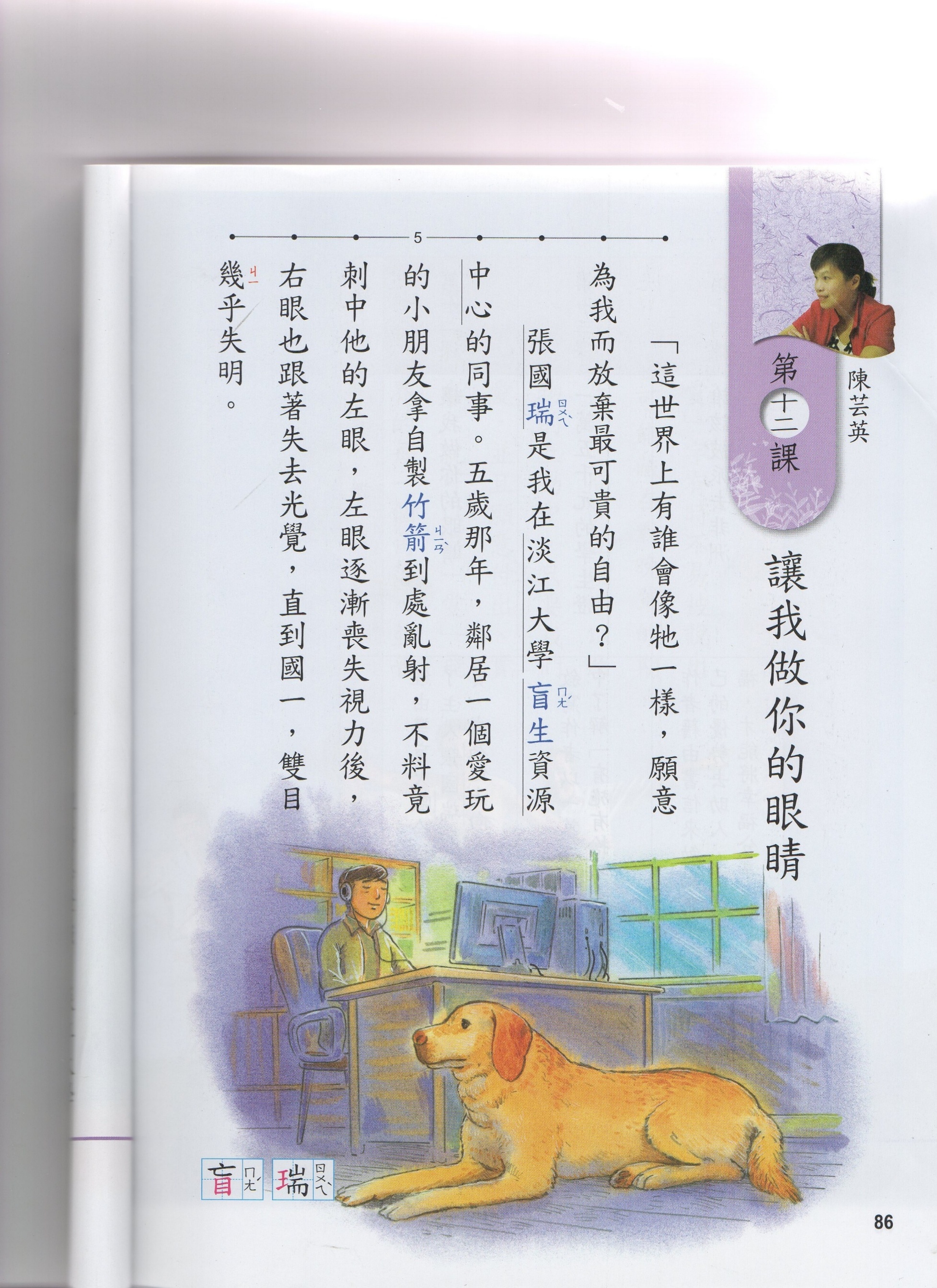 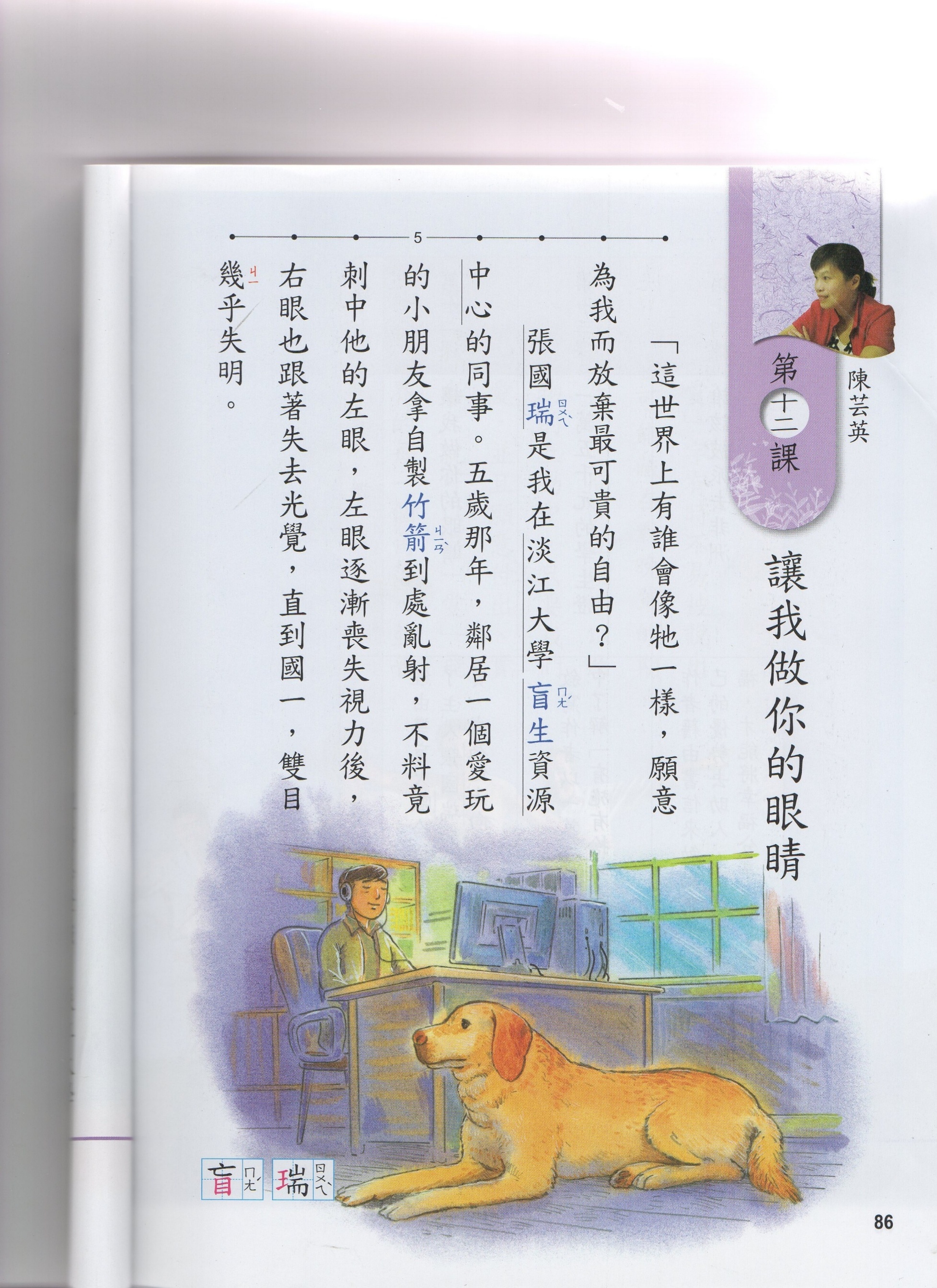 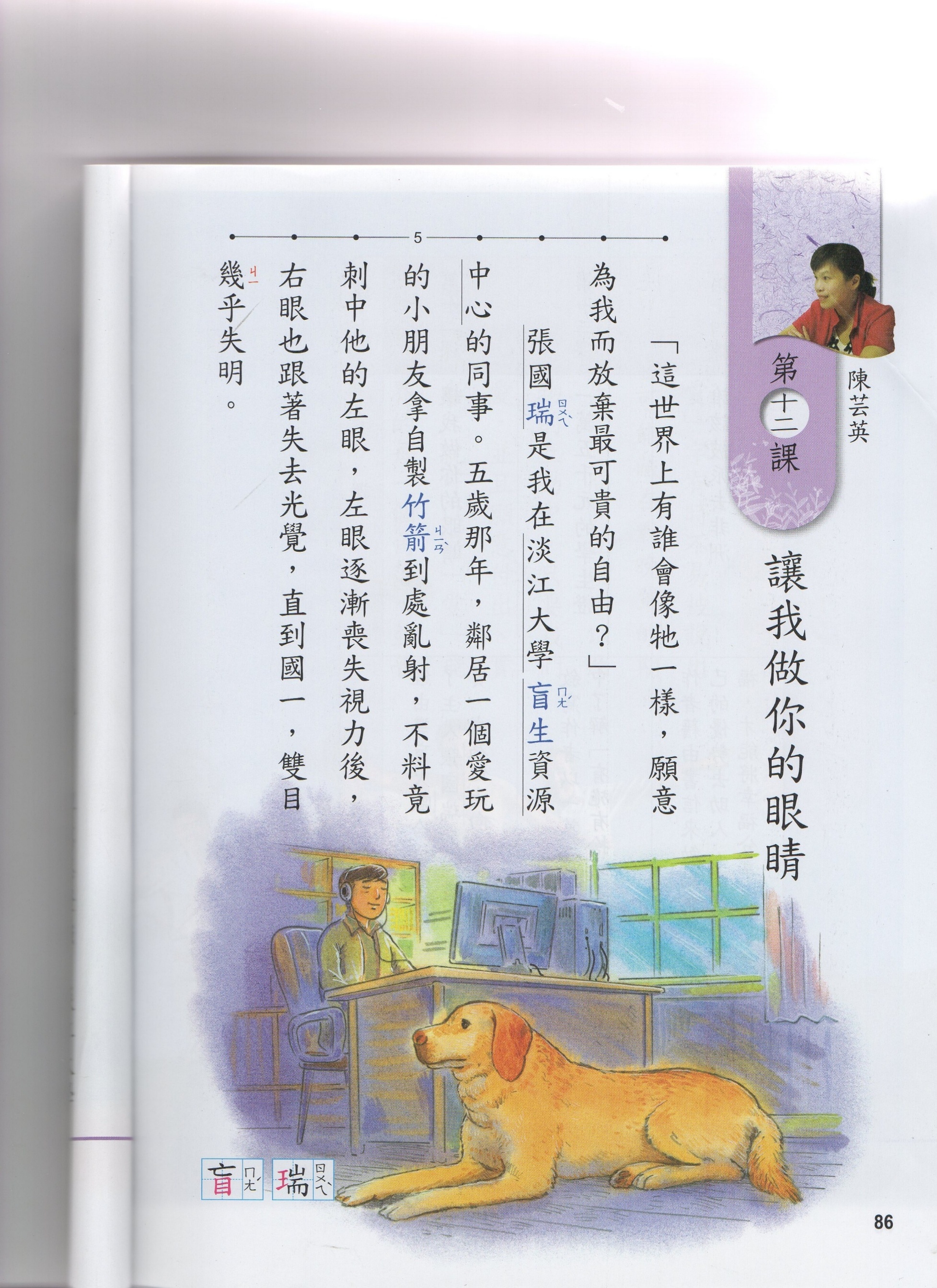 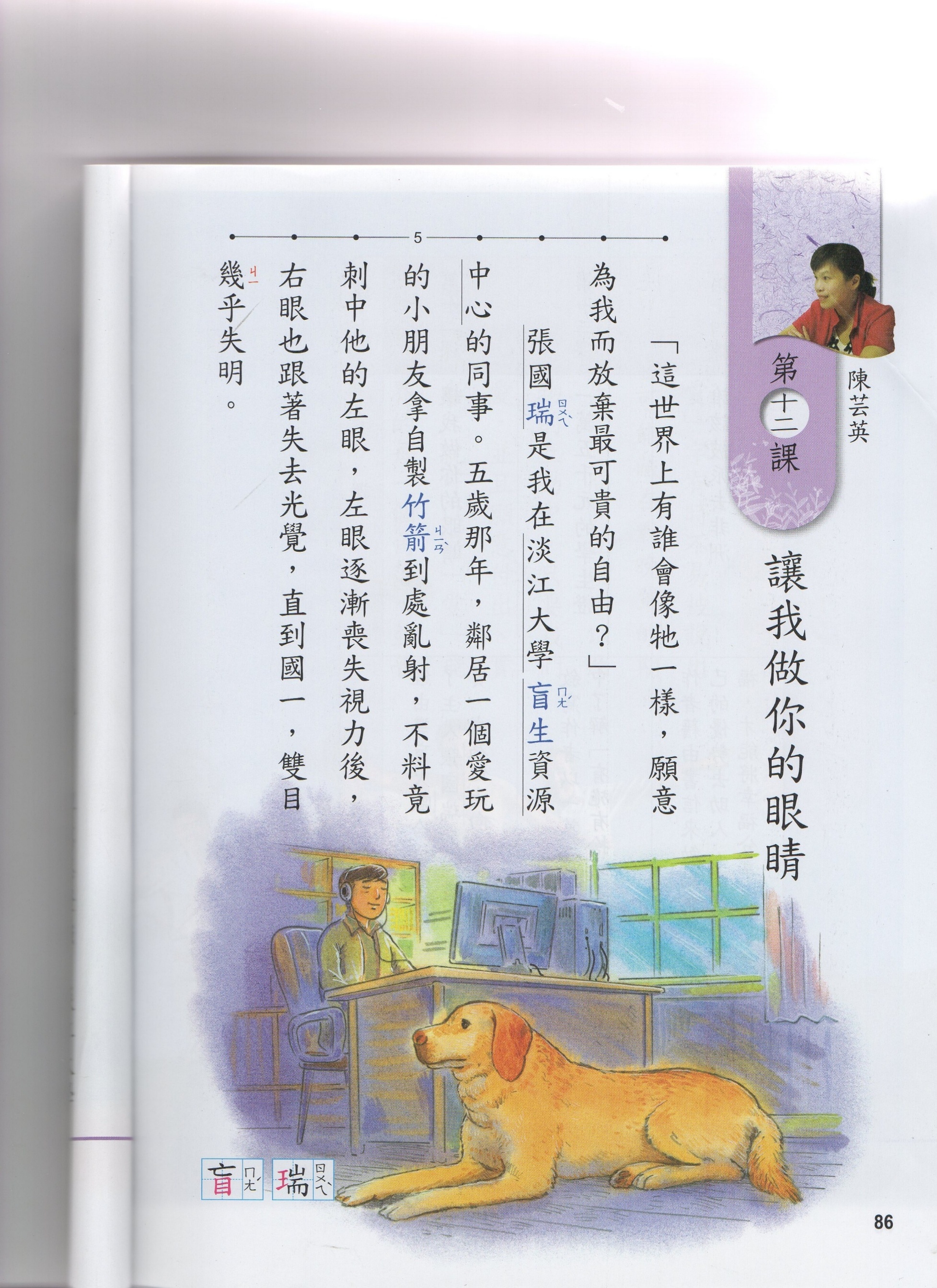 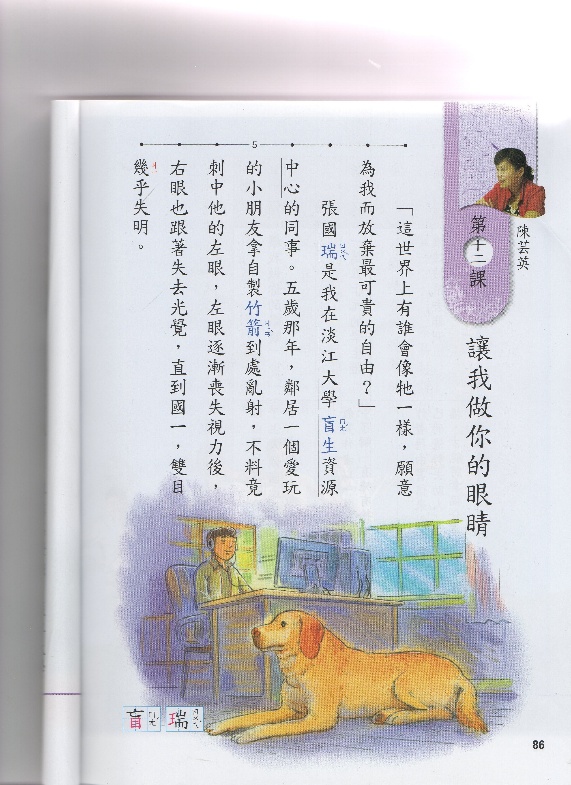 [Speaker Notes: 再看看這張表  在每一段裡 都有一個說話 也就是敘述事件的人   請一起回答老師  每一段裡敘述事件的人是誰]
你發現了嗎？
自然段第1、6、8段是張國瑞敘述。
自然段第2、3、4、5、7、9、10、11段是作者(陳芸英)在敘述。
課文中並沒有出現歐哈拉敘述的段落。
你發現了嗎？
綜合我們連結的2個線索。
1.我指稱代名詞。
2.各段的敘述者。
歐哈拉只出現在標題，不在課文中。
請想一想
歐哈拉只出現在標題，不在課文中。為什麼？
歐哈拉不會說話？
歐哈拉不是主角？
有人替歐哈拉說話？
[Speaker Notes: 如果是有人替歐哈拉說話  或是  你還想不清楚 沒關係 上完今天的課 也許你就會有想法 
那   為什麼作者這樣安排   作者到底想要透過課文告訴我們什麼 我們再來看一次 課文中敘述的人 到底說了什麼]
找出幾乎沒有用到的段落。
自然段2.3.4段
[Speaker Notes: 這樣來回看了歐哈拉的行為敘述後，老師想請問，哪幾個自然段，在這幾次討論中    我們都沒用到]
自然段第二段
張國瑞是我在淡江大學 盲生資源中心的同事。五歲那年，鄰居一個愛玩的小朋友拿自製竹箭到處亂射，不料竟刺中他的左眼，左眼逐漸喪失視力後，右眼也跟著失去光覺，直到國一，雙目幾乎失明。
張國瑞和作者的關係
張國瑞失明的原因及經過
背景
自然段第三段
國瑞天性樂觀，雖然失去視力，但意志堅強，淡江大學畢業後，由於成功研發「盲用電腦」軟體，一躍成為視障界的科技尖兵，現在視障者可以跟明眼人一樣上網找資料、互通電郵，都得歸功於他。然而，自從有了歐哈拉之後，別人已經很少提及他的電腦成就，改稱他為導盲犬的主人。
張國瑞個性
張國瑞的重要性
[Speaker Notes: 我們仔細的看一下第三段   一開始說明國瑞天性樂觀意志堅強 這是再說明關於國瑞的哪件事   接著 我們看到一個連接詞 由於 這是一個因果連接詞  某個因成就了一個果 這個果說明了國瑞的重要性   接著  又出現一個連接詞  然而  這裡 語句出現轉折 本來國瑞是很重要的  但是 出現歐哈拉之後  原來的重要被取代了  發生什麼是被取代了  往下看下一段]
自然段第四段
視障者和導盲犬之間是「主僕」的關係，牠的所有行動都受到限制，如果沒有主人下指令，牠不能喝水、吃東西，連上廁所都得在指定的草地上進行。
視障者和導盲犬之間關係的說明。
[Speaker Notes: 這一段是說明視障者和導盲犬是主僕關係  作者也清楚的定義是怎麼樣的主僕關係 請大家說說作者定義的主僕關係為何]
再次尋找支持的理由
你認為課文裡的歐哈拉只是作者所定義的僕人？
行動都受到限制、等主人下指令。
小組討論時間
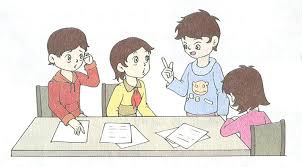 [Speaker Notes: 請從課文中再次從歐哈拉行為尋找證據來支持你的理由   歐哈拉是如同作者定義的僕人  還是不只……]
從這些地方看出
(5) 於是牠用鼻子碰他的手，主動鑽進項圈裡。
(7)國瑞穿好雨衣，拿出手杖，打算帶牠外出大、小便，但歐哈拉勉強走出門卻停下腳步不肯走。
(9)國瑞摸一下手錶，歐哈拉也有十幾個鐘頭沒喝水了，於是他倒一碗水到牠面前，歐哈拉上前虛晃一圈便走開。
(10)國瑞快速行走，心想，歐哈拉一定尿急了；沒想到牠的腳步比以前更慢，一邊走，一邊注意國瑞的行動，像在說：「慢慢來，安全要緊！」
歐哈拉並不聽從指令，而是？
因為歐哈拉做的事不同於一般的僕人，所以，讓國瑞和作者對牠有不同的想法與感受(觀點)。
國瑞的觀點
「這世界上有誰會像牠一樣，願意為我(國瑞)而放棄最可貴的自由？」
這一節我們一起做的事
讀文章的時候，覺得比較不容易理解的時候，我們可以用哪些方法幫助自己……
總之，找出「前後文間的連貫性」
請回想
文本找支持理由
我們做了哪些事？
請用磁鐵板排列，想想我們做的事。
小組共作時間
計時器
03:00
02:59
02:58
02:57
02:56
02:55
02:54
02:53
02:52
02:50
02:49
02:48
02:47
02:46
02:45
02:44
02:43
02:42
02:40
02:39
02:38
02:37
02:36
02:35
02:34
02:33
02:32
02:30
02:29
02:28
02:27
02:26
02:25
02:24
02:23
02:22
02:20
02:09
02:08
02:07
02:06
02:05
02:04
02:03
02:02
02:00
00:59
00:58
00:57
00:56
00:55
00:54
00:53
00:52
00:50
00:49
00:48
00:47
00:46
00:45
00:44
00:43
00:42
00:40
00:39
00:38
00:37
00:36
00:35
00:34
00:33
00:32
00:30
00:29
00:28
00:27
00:26
00:25
00:24
00:23
00:22
00:20
00:09
00:08
00:07
00:06
00:05
00:04
00:03
00:02
00:00
02:51
02:41
02:31
02:21
02:19
02:18
02:17
02:16
02:15
02:14
02:13
02:12
02:10
02:01
01:59
01:58
01:57
01:56
01:55
01:54
01:53
01:52
01:50
01:49
01:48
01:47
01:46
01:45
01:44
01:43
01:42
01:40
01:39
01:38
01:37
01:36
01:35
01:34
01:33
01:32
01:30
01:29
01:28
01:27
01:26
01:25
01:24
01:23
01:22
01:20
01:09
01:08
01:07
01:06
01:05
01:04
01:03
01:02
01:00
00:51
00:41
00:31
00:21
00:19
00:18
00:17
00:16
00:15
00:14
00:13
00:12
00:10
00:01
02:11
01:51
01:41
01:31
01:21
01:19
01:18
01:17
01:16
01:15
01:14
01:13
01:12
01:10
01:01
00:11
01:11
由文本找支持理由教學步驟
步驟一
找出文章中的重要觀點/論點。
步驟二
逐段找出支持觀點/論點的理由。
步驟三
檢核所提出的理由是否適切。
步驟四
歸納總結重要的觀點/論點與理由。
[Speaker Notes: 在課堂上，當我們和學生一起閱讀過文章後，我們可以依序採用四個步驟引導學生進行「找支持理由」的推論。分別是(照PPT念)，接下來我們就用一課課文來舉例明。]
下課前，再想想……
讓我做你的眼睛
為何，標題讓歐哈拉說話？
常見的故事寫法
背景
結果
起因
經過
[Speaker Notes: 有一種常見的故事寫法  一開始先介紹背景    接著是起因  經過結果   好  老師想問大家  如果是這一課  哪一段可以算是背景 哪個是起因  哪個是經過    這時  會發現  背景不在第一段最前面  如果背景不在最前面  那第一段作者寫了什麼]
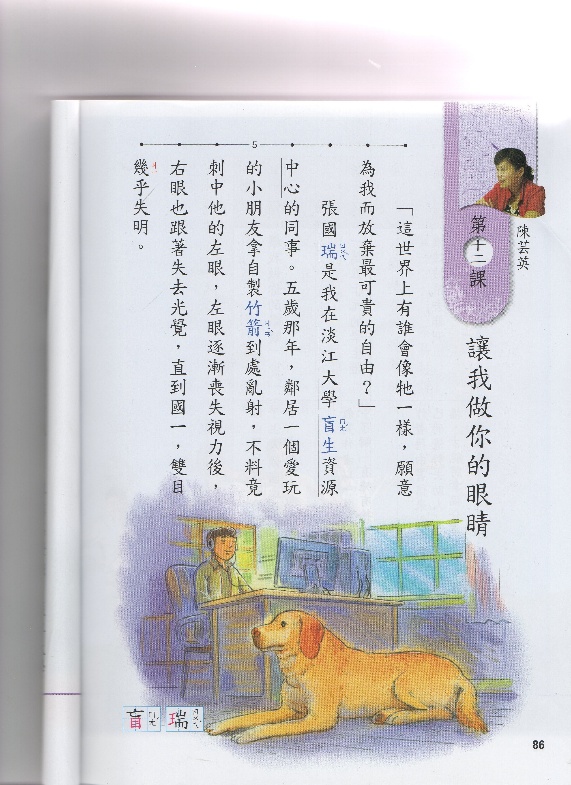 第一段
這世界上有誰會像牠一樣，
願意為我而放棄最可貴的自由？
[Speaker Notes: 我們來看第一段  這句話說什麼  事國瑞的感動  有沒有人發現  這一句在第幾段也初現過一次]
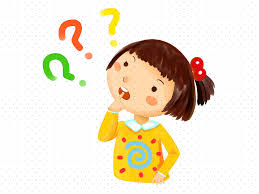 為什麼作者會用這段話當第一段?
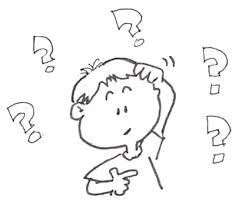 [Speaker Notes: 作者為何要特別在第一段再把這個感受先說一次(要讓我們知道國瑞的感動是什麼)
如果一開頭不是這一段  而是從第二段開頭   也是一篇通順的課文  那  我們要問自己  為什麼作者要這樣寫  誰願意說說  很好  謝謝你的分享]
這是第幾段?
視障者和導盲犬之間是「主僕」的關係，牠的所有，牠不能喝水、吃東西，連上廁所都得在指定的草地上進行。
[Speaker Notes: 這是第幾段   如果說第一段有作者特別的安排  那第四段呢
我們來看第四段講了什麼     誰能說說這一段說了什麼  作者定義了主角間的關係  國瑞和歐哈拉是視障者和導盲犬    是一種主僕關係  作者也清楚的定義是怎麼樣的主僕關係]
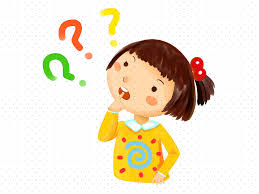 作者想要用第四段帶我們看到什麼?
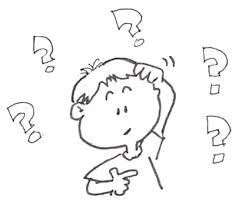 國瑞和歐哈拉的關係
                    有什麼樣的變化
[Speaker Notes: 作者想要用第四段帶我們看到什麼   第四段是描述  關係    其實  第四段是作者想要讓發現國瑞和歐哈拉的關係有什麼樣的變化?


如果我們說第一段是因為作者要讓我們先知道國瑞的感動    那第四段呢     當文章裡放進這一段   你覺得  作者會希望我們讀到什麼  了解什麼   請大家討論一下  (請孩子當作者   上台發表)]
尋找線索
請在課文裡尋找已下線索？
國瑞和歐哈拉關係(情感)的變化，並找到證據。
小組討論時間
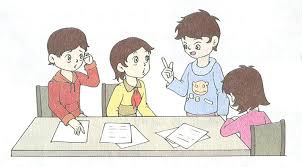 [Speaker Notes: 現在  老師請大家小組討論  在課文中    透過第四段    作者想要我們發現的事    哪件事  
就是國瑞和歐哈拉關係的變化，並找到證據來支持你們的看法。]
你發現了嗎？國瑞與歐哈拉情感的變化
熟識
體貼
陌生
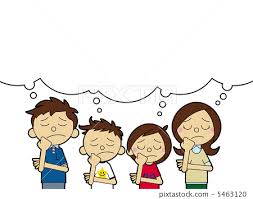 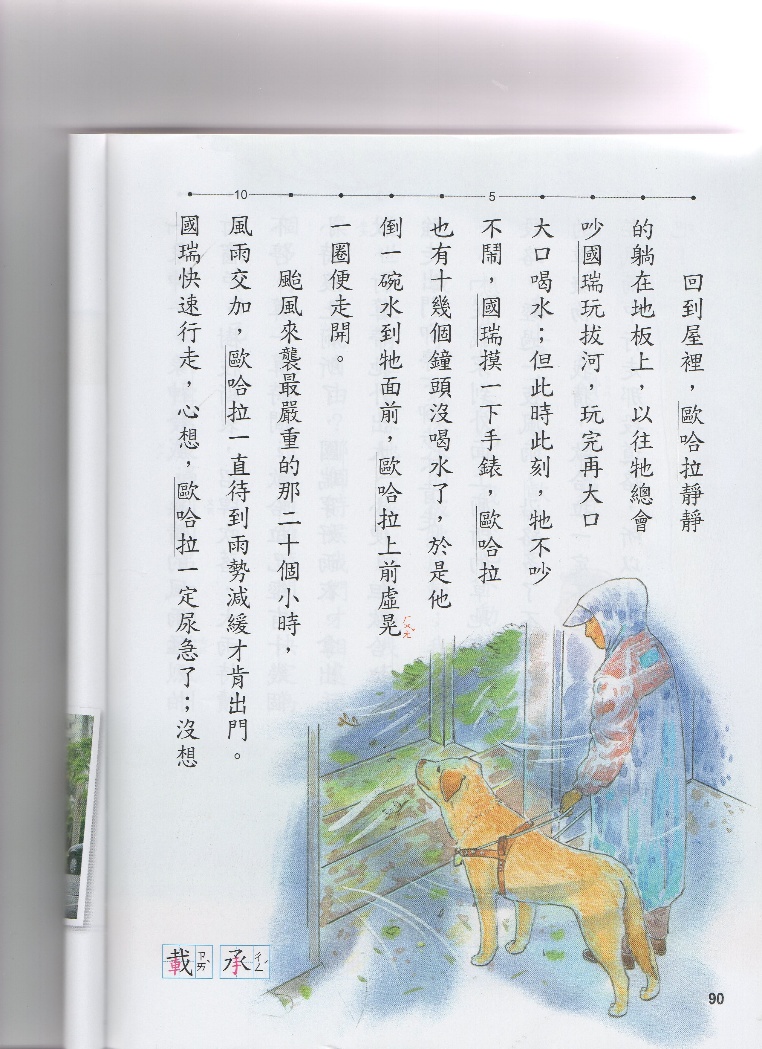 感動？
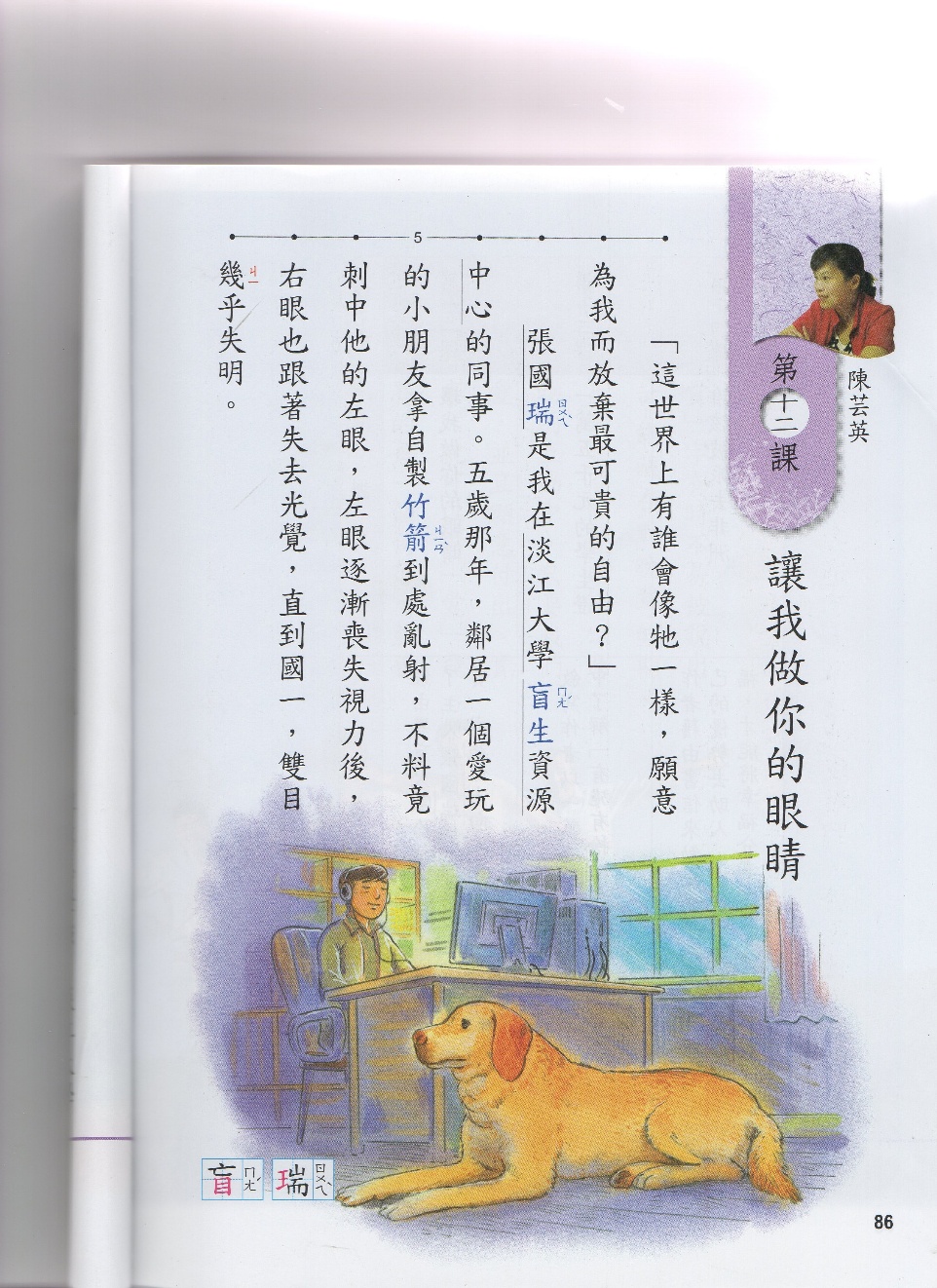 [Speaker Notes: 當我們讀完課文   會有喜歡與感動  這篇文章裡  我們在一開始就可以 找到國瑞的感動  課文裡只有國感動嗎在文章中  我們應該  還會找到誰的看法與 觀點]
淡江學生主動空出一條路讓他們先走。我看他們離開校園的背影，心想，他們走的路跟別人多麼不同啊！也許每個人都有這麼一條路，承載著生命的悲喜和感動。
[Speaker Notes: 這是我們發現作者的看法    作者的看法觀點是什麼    請讀這句話  這是作者的看法  很感動
那我們來想想   平常  我們會因為什麼是被感動    比如說   今天如果老師走進教室  發現桌上有杯溫開水   老師一定會很感動  老師會感動是因為  老師感受到你們體貼老師   所以為我到水   是因為你們為我做一件事   所以我感動   也有一種感動是  不見得 我要親身經歷     還有一種情形  老師如果在教室 看到你們誰幫助誰  不管是課業上或生活上  我看到你們相互體諒  而感動  
好 你們知道作者感動   那我們要找找  作者是因為什麼事情 被打動了   
  
好  縣在老師要請大家再次向偵探一樣   在課文的段落裡  尋找有哪些線索  可以支持‘作者的感動]
尋找線索
像偵探一樣，在課文的段落裡，尋找有哪些線索可以支持作者的感動。
小組討論時間
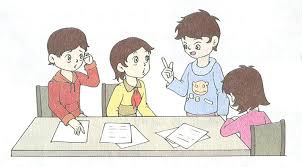 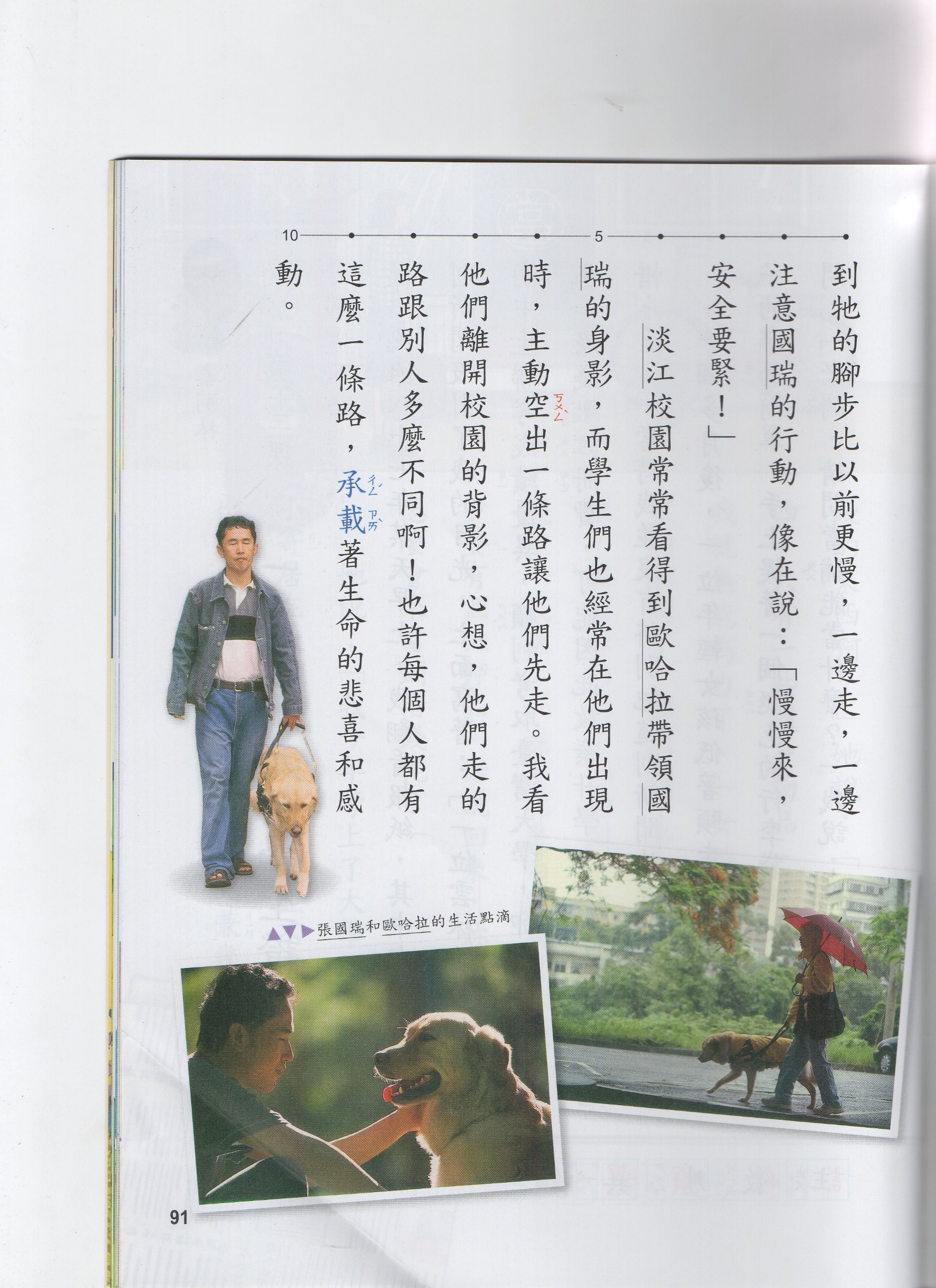 為何標題：讓我做你的眼睛
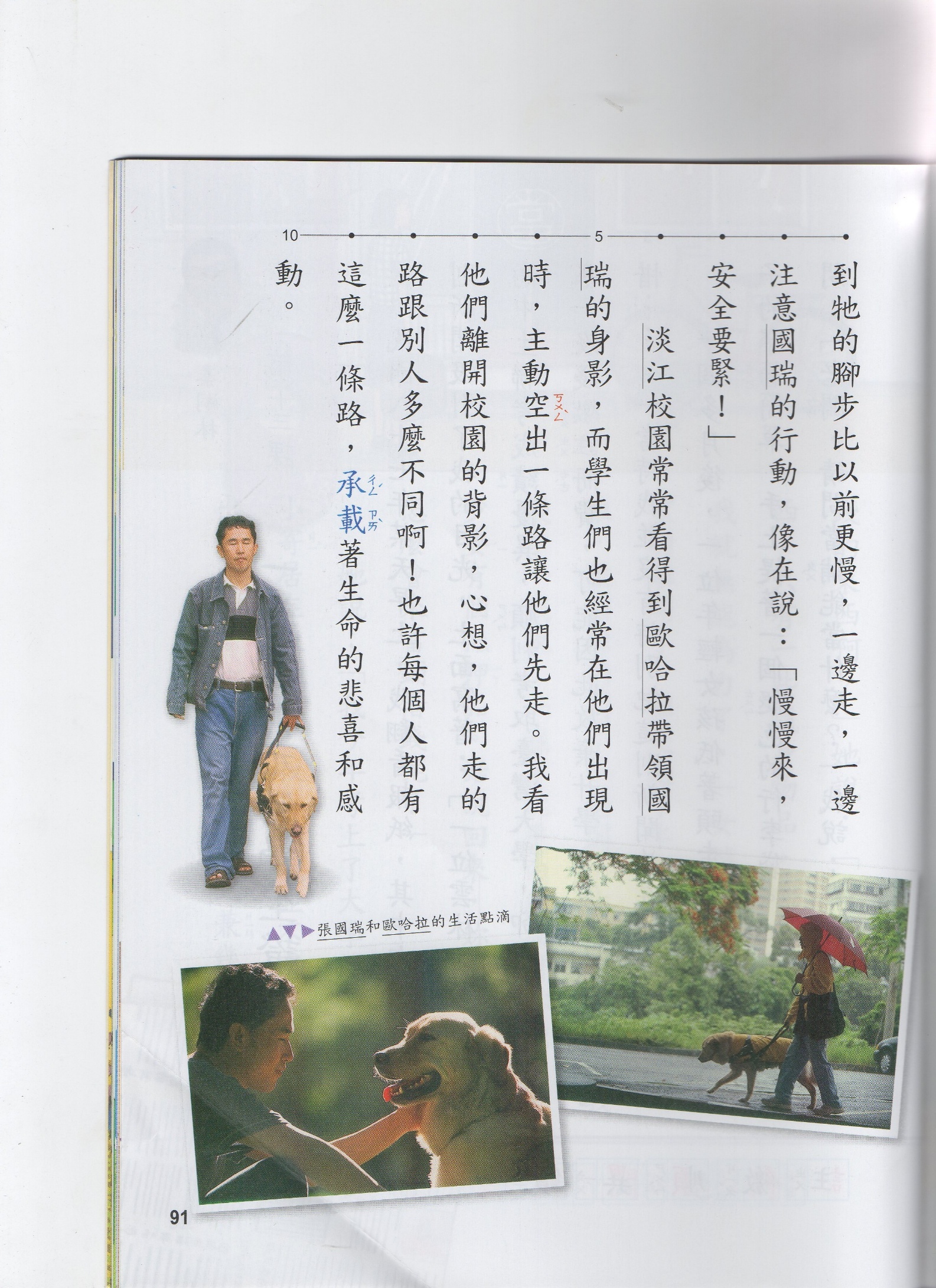 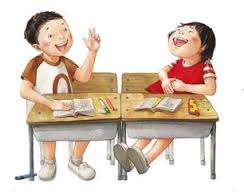 兩人討論時間
[Speaker Notes: 好  如果我們都看出國瑞和作者的感動  也找出了支持的理由 最後的挑戰  老師想問一個問題   想像一下  如果有一天  我們可以問作者  如果你有了感動  為何你要寫這個標題  你希望這個標題可以幫讀者看見什麼嗎


大家還記得第一段國瑞的感動嗎  第四段作者要提醒我們  視障者和導盲犬是主僕關係  但是從國瑞和歐哈拉的互動發現  他們不只是一般的主僕   而有了 作者對國瑞歐哈拉的看法   老師想邀請大家來想想  小組討論一下    為何作者用這個標題：讓我做你的眼睛]
理解監控
情感變化找出觀點
支持的理由
六何法
找意義段
[Speaker Notes: 還記得我們這2節做了哪些可以幫助我們理解的事
我們用六何法回想重點  練習用意義段把篇幅較長的課文讀得更懂
再用詰問作者的寫作手法(特別的段落)來讀懂作者的觀點和寫作的目的
這些方法都可以在未來閱讀時使用   幫助自己理解的更深刻]
讓我做你的眼睛
感謝大家這幾節的努力……
再看一次對歐哈拉行為的敘述
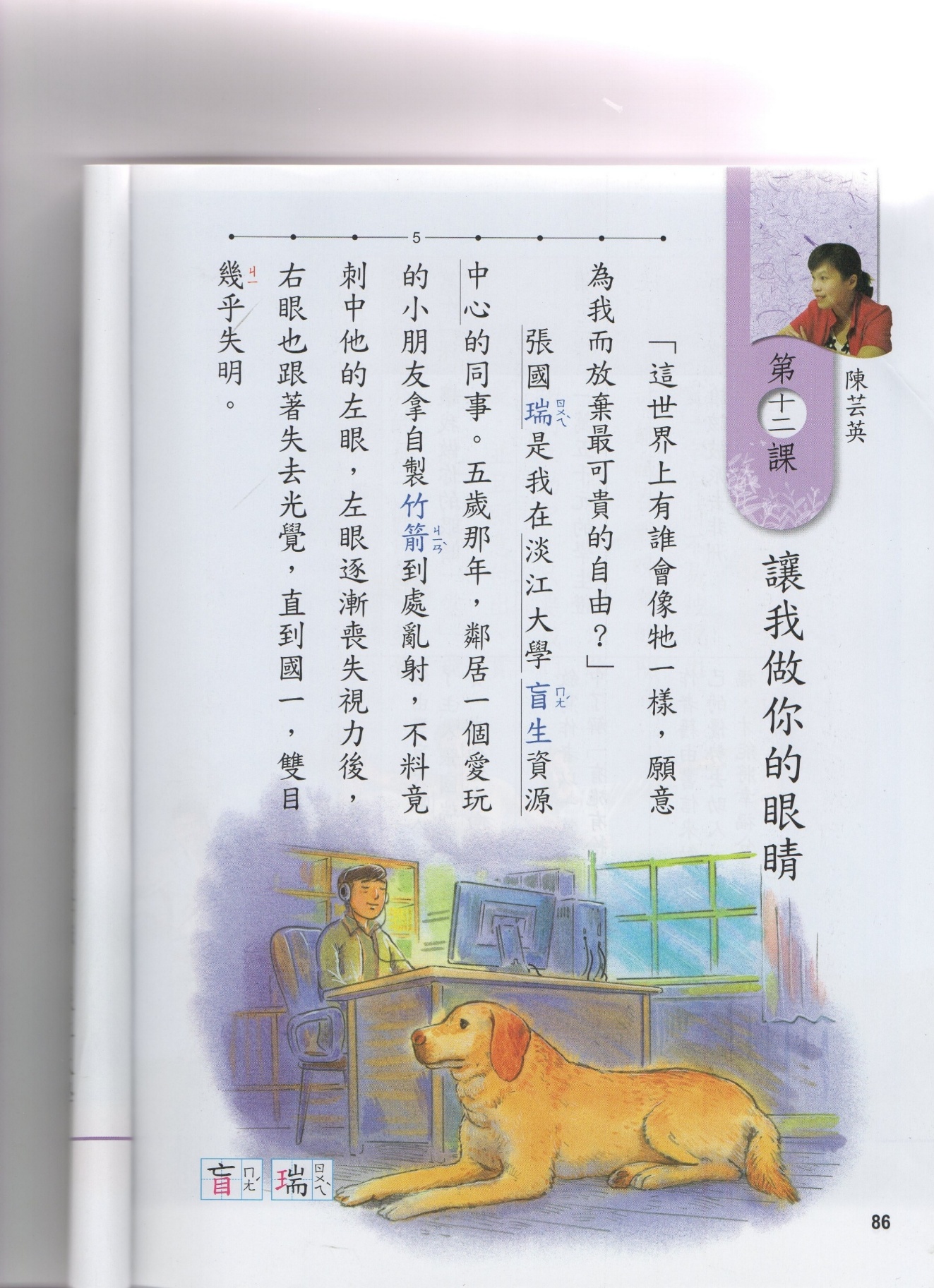 有個週日，國瑞要上超市買東西，出門時一直叫：「歐哈拉，歐哈拉！」他一手拿導盲鞍，一手在左右兩旁尋找，其實牠已經走到他身邊了，只是他沒摸到，於是牠用鼻子碰他的手，主動鑽進項圈裡。
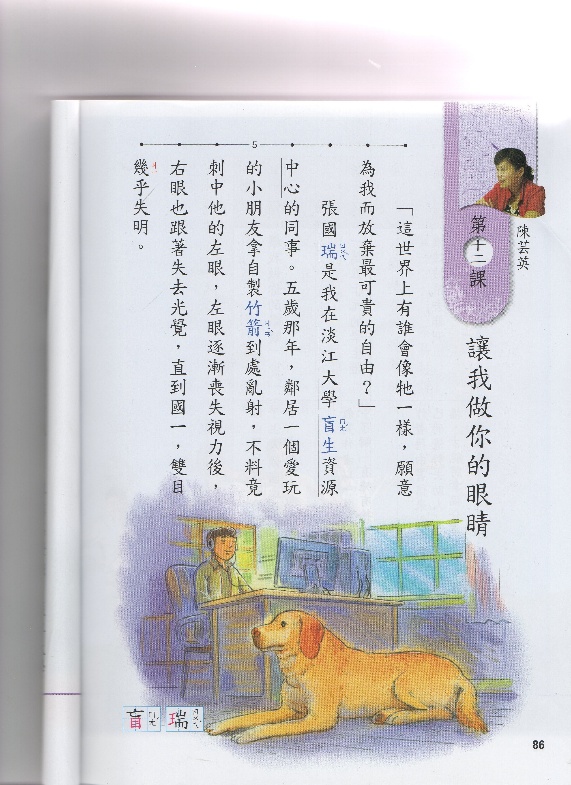 「套上導盲鞍後，歐哈拉一心想出門，反倒是我原地不動。那一次，我哭了，我深深的被牠感動；我想，這世界上有誰會像牠一樣，願意為我而放棄最可貴的自由？那個時候我們才相處兩個多月呢！牠卻在這麼短的時間內決定為我付出自己！」
[Speaker Notes: 我們從自然段第5段起再看一次對歐哈拉的描述  同一件事情 作者敘述完 就會再讓張國瑞敘述一次  這2段是鑽進項圈的描述]
再看一次對歐哈拉行為的敘述
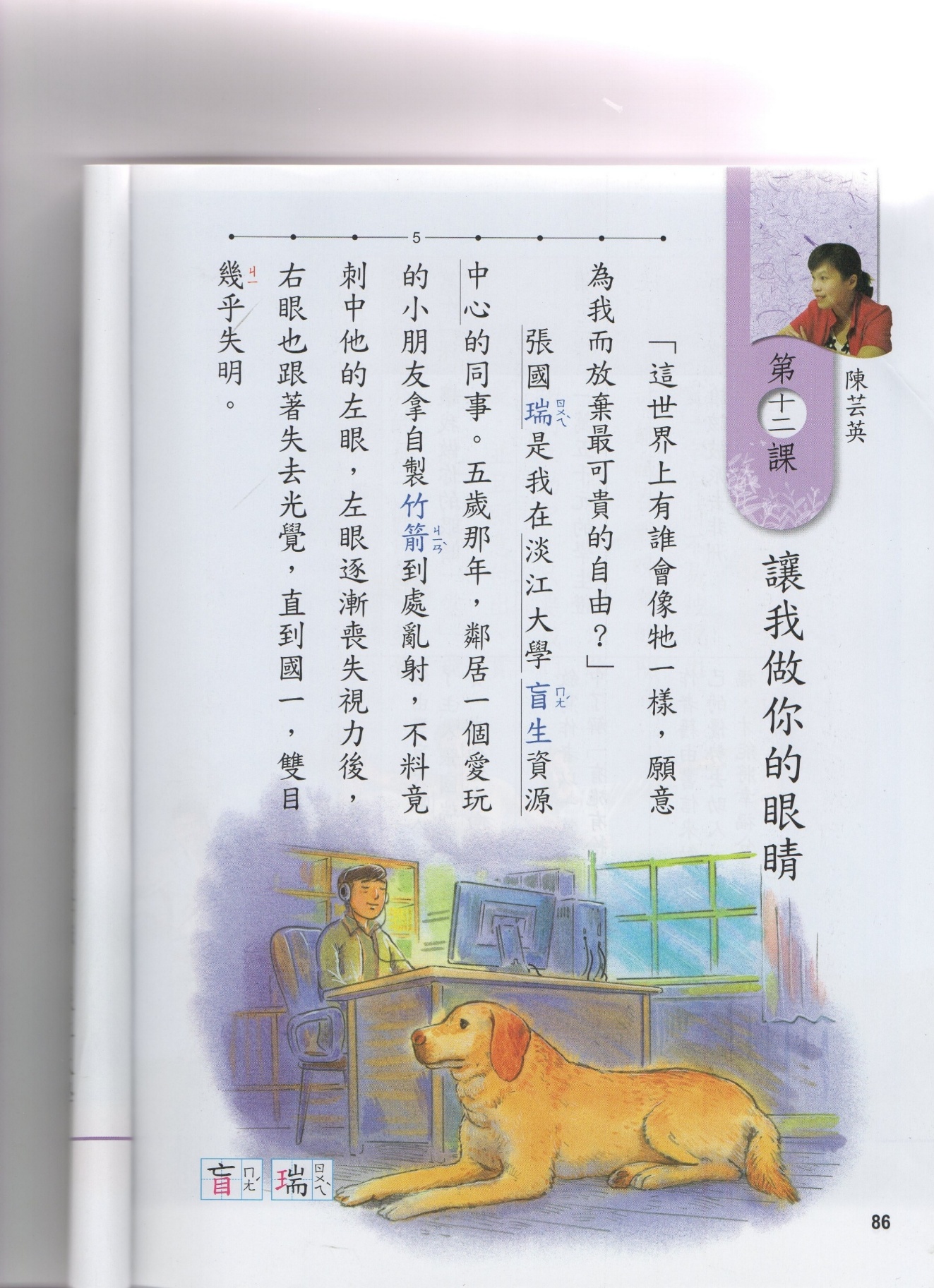 歐哈拉到臺灣後遇到的第一個颱風叫「象神」。象神發威，無情的風雨猛烈拍打窗戶，樹枝斷裂，招牌吹落，大雨持續不停。算一算時間，歐哈拉已經有十幾個小時沒上廁所了，國瑞穿好雨衣，拿出手杖，打算帶牠外出大、小便，但歐哈拉勉強走出門卻停下腳步不肯走。
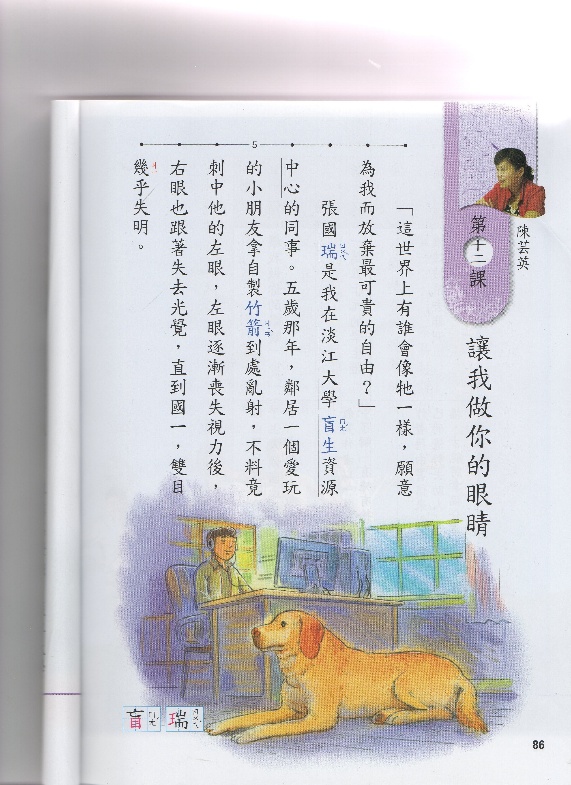 「從我家到外面上廁所的草地有一小段路，經過一夜風雨，沿路多了不少掉落的障礙物，我猜，歐哈拉一定不忍心讓我在風雨中行走那段道路，所以才決定憋尿吧！」
[Speaker Notes: 這2段事關於颱風來 歐哈拉憋尿的事  也是作者先說完 再由國瑞說一次]
再看一次對歐哈拉行為的敘述
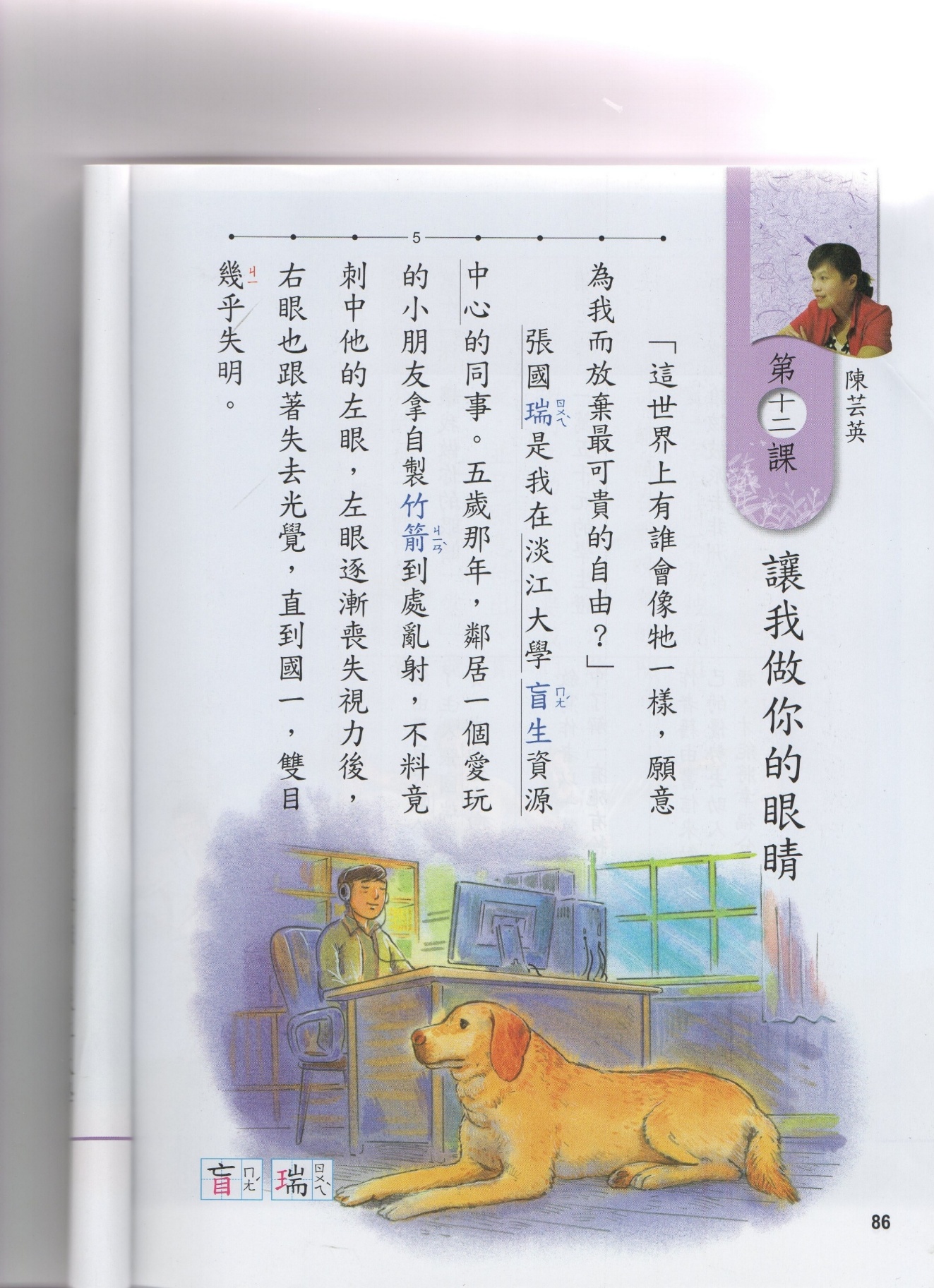 回到屋裡，歐哈拉靜靜的躺在地板上，以往牠總會吵國瑞玩拔河，玩完再大口大口喝水；但此時此刻，牠不吵不鬧，國瑞摸一下手錶，歐哈拉也有十幾個鐘頭沒喝水了，於是他倒一碗水到牠面前，歐哈拉上前虛晃一圈便走開。
       颱風來襲最嚴重的那二十個小時，風雨交加，歐哈拉一直待到雨勢減緩才肯出門。國瑞快速行走，心想，歐哈拉一定尿急了；沒想到牠的腳步比以前更慢，一邊走，一邊注意國瑞的行動，像在說：「慢慢來，安全要緊！」
[Speaker Notes: 這2段才是都由作者敘述  為何要這樣重複由不同的人來敘述歐哈拉的行為  作者有什麼目的]
為何要這樣重複由不同的人來敘述歐哈拉的行為，作者有什麼目的？
小組討論時間
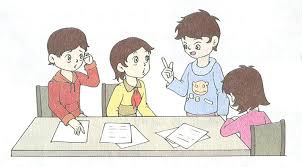 你發現了嗎？
張國瑞敘述的段落
張國瑞的敘述，不是說自己，而是由張國瑞來說歐哈拉的行為，解讀歐哈拉讓張國瑞感動的地方。
作者的目的：？
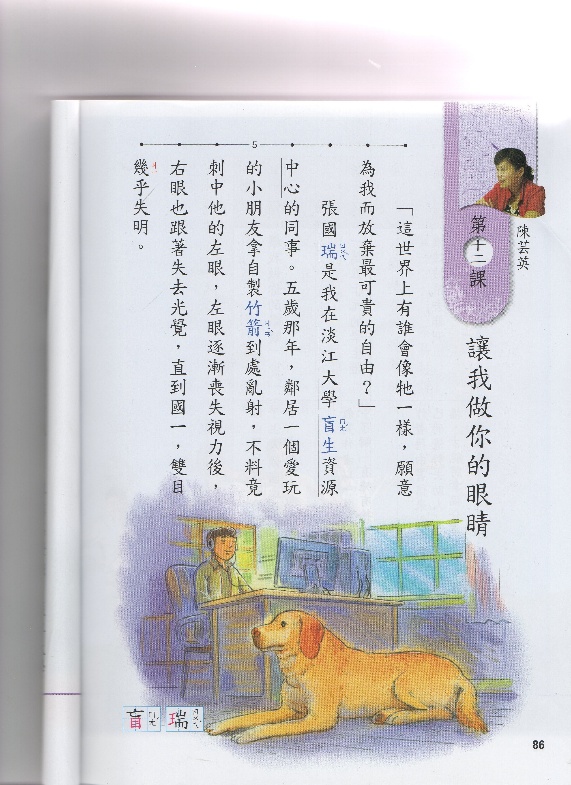 「套上導盲鞍後，歐哈拉一心想出門，反倒是我原地不動。那一次，我哭了，我深深的被牠感動；我想，這世界上有誰會像牠一樣，願意為我而放棄最可貴的自由？那個時候我們才相處兩個多月呢！牠卻在這麼短的時間內決定為我付出自己！」
第一人稱「配角」觀點：一樣是用「我」來說故事，也「只知道」我在想什麼，只是角色本身由「主角」改成「配角」，由他的角度來解讀主角的行為。
福爾摩斯裡的華生
作者的目的
由配角眼中看見主角的優劣，更能添加佩服、讚嘆、惋惜、同情的效果。
張芸英敘述的段落
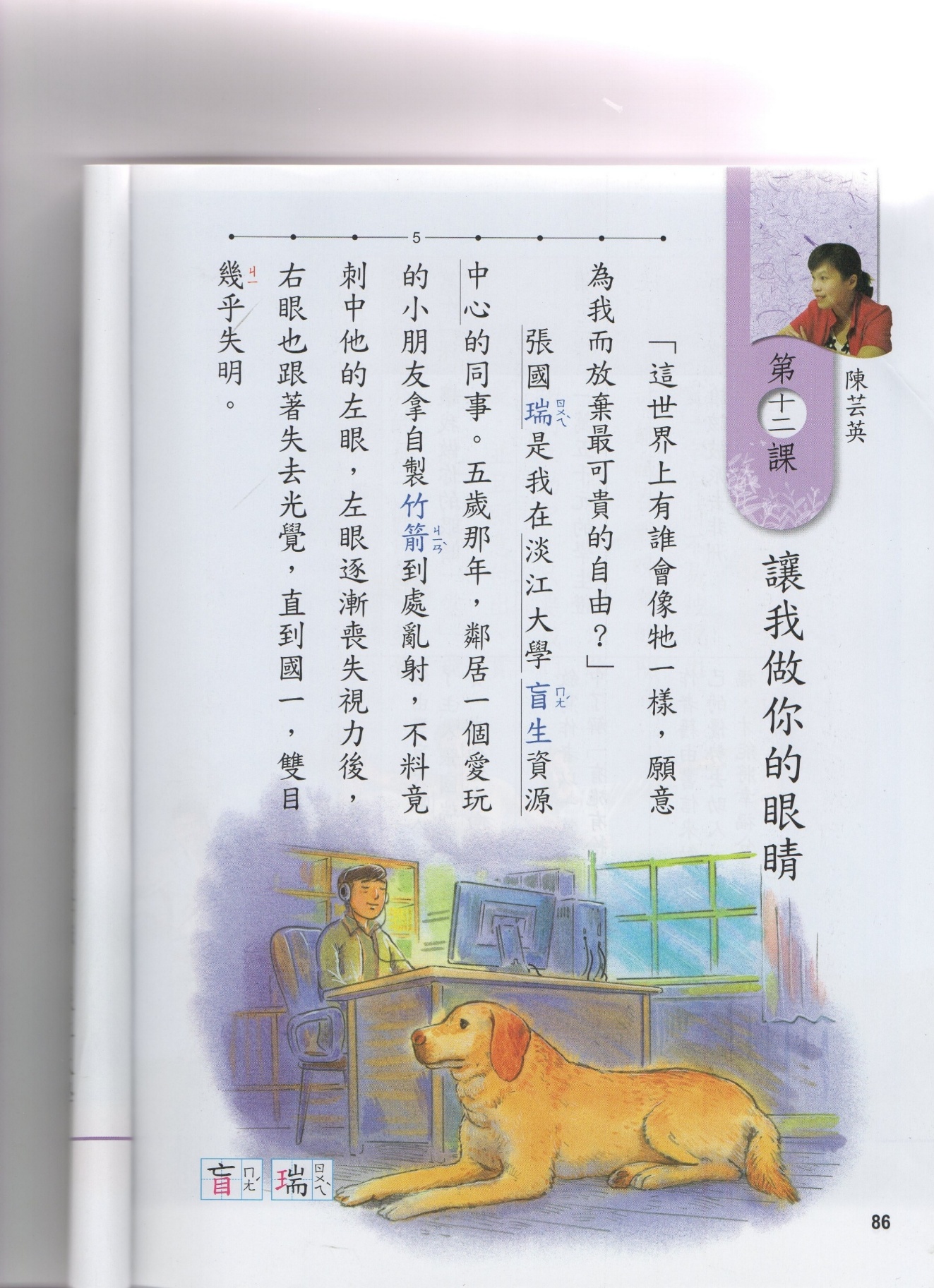 國瑞天性樂觀，雖然失去視力，但意志堅強，淡江大學畢業後，由於成功研發「盲用電腦」軟體，一躍成為視障界的科技尖兵，現在視障者可以跟明眼人一樣上網找資料、互通電郵，都得歸功於他。然而，自從有了歐哈拉之後，別人已經很少提及他的電腦成就，改稱他為導盲犬的主人。
作者跳脫出文章中的角色，好像站在「高處」看作品中的人物。作者用「局外人」的身分，靠繼續他人的言行，把作品中的人物或事物展現在讀者面前。
作者的目的：由客觀的角度，讓視野更寬廣。